Unit 1  Two is Better Than OneReading
Done by:Entisar Al-Obaidallah
Lesson Goals
Describe
Read
Creat
01
02
03
The pictures using their own words
for specific information
an outline of a reading
Deduce
Answer
Discuss
04
05
06
The meaning of the new words
Some questions about the text
the topic of relationship of a good friend
Warm Up
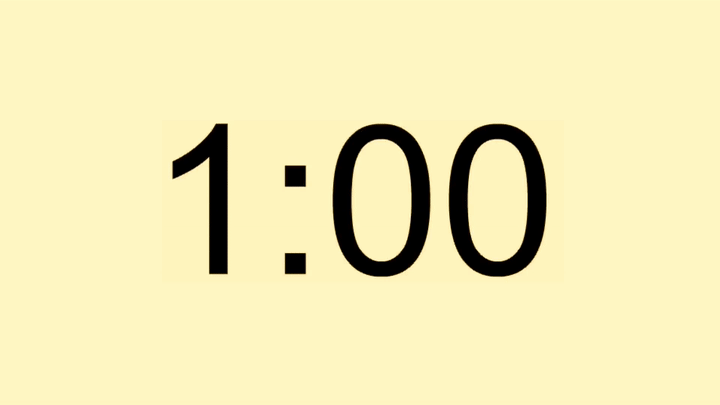 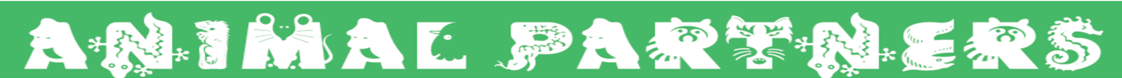 One minute strategy
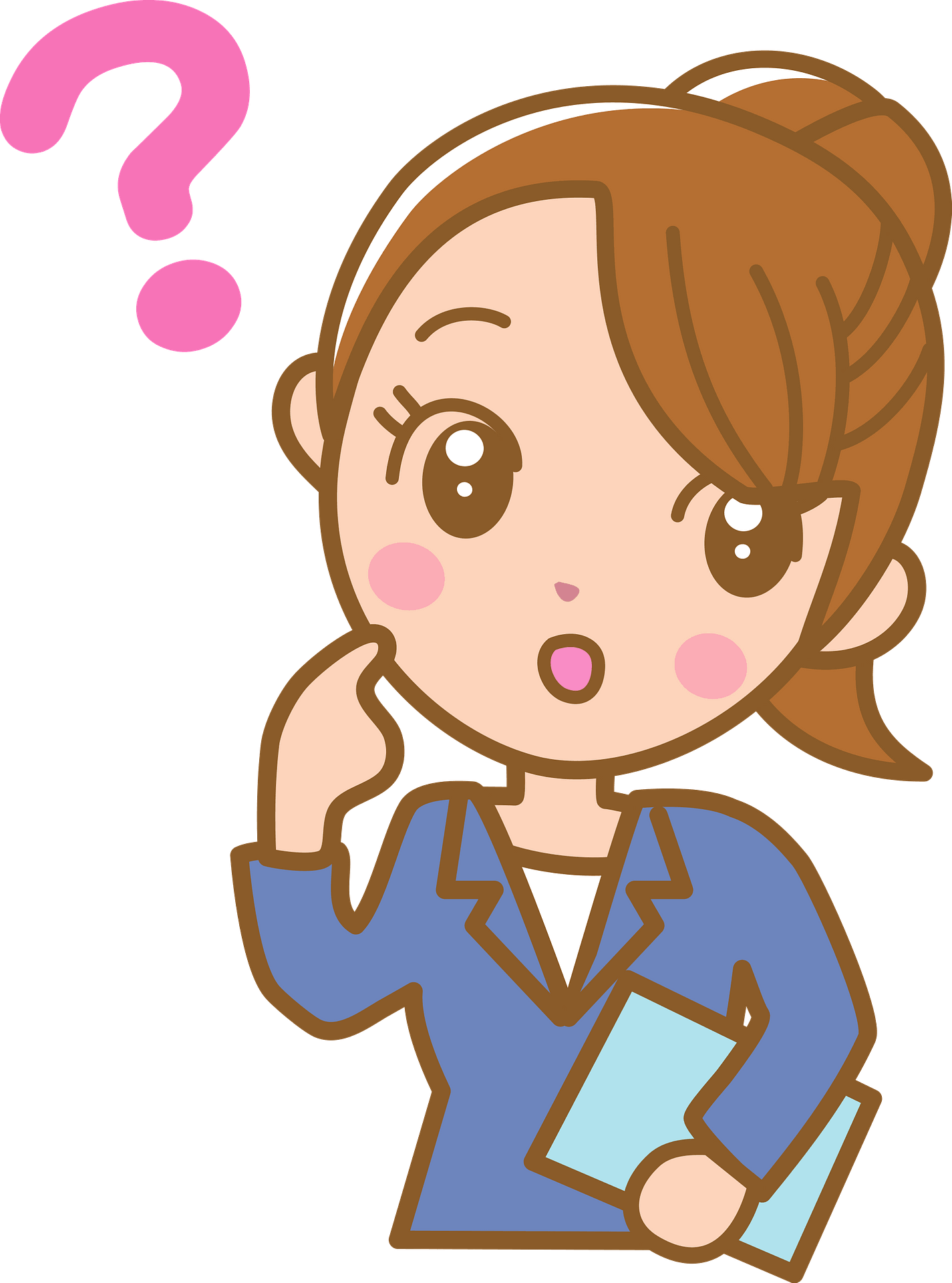 How many animals can you get from the title?
Warm Up
Partner means
Someone who does or shares something with another
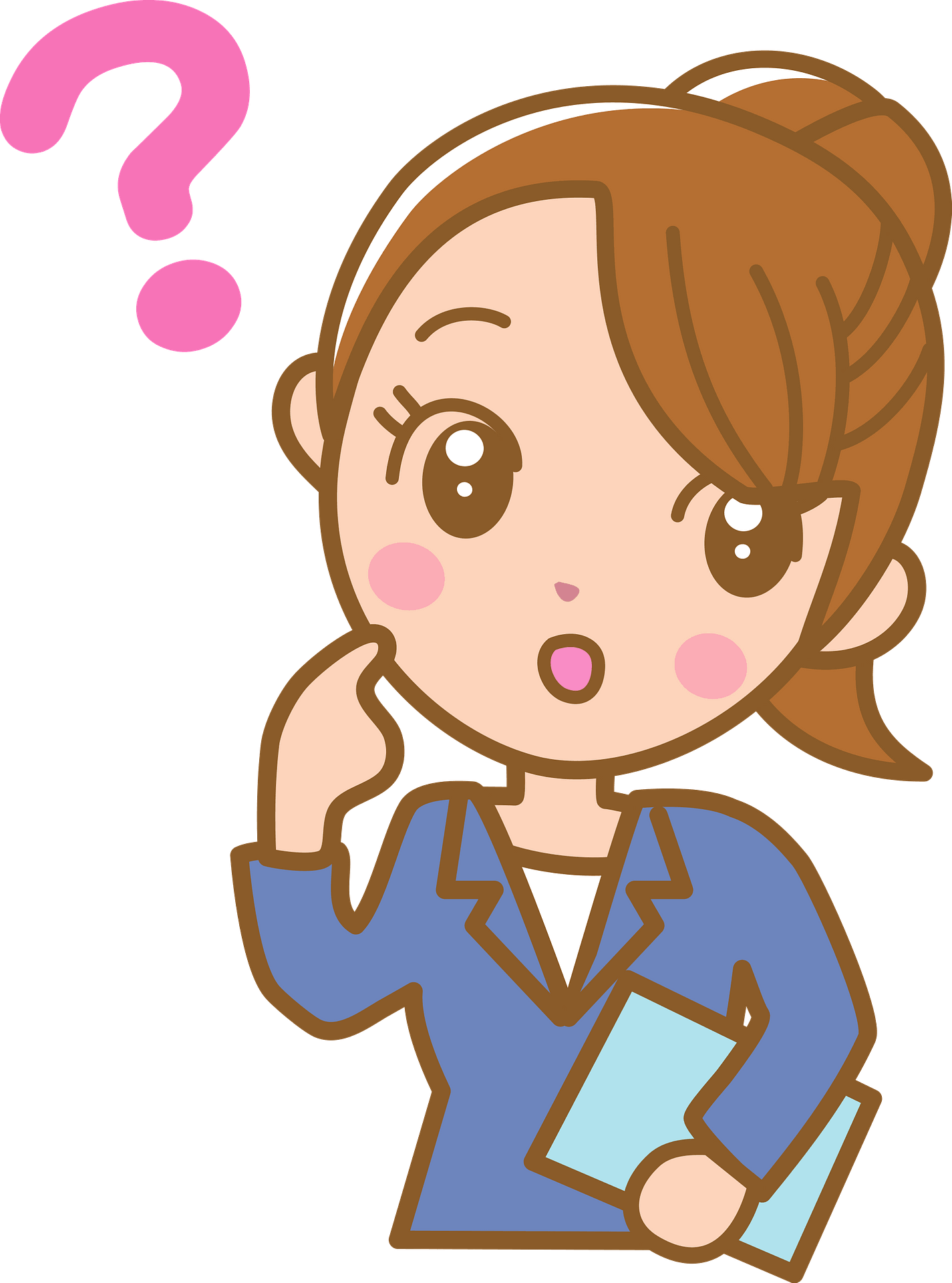 Do you think animals ever 
form partnerships to help one another?
Book Open
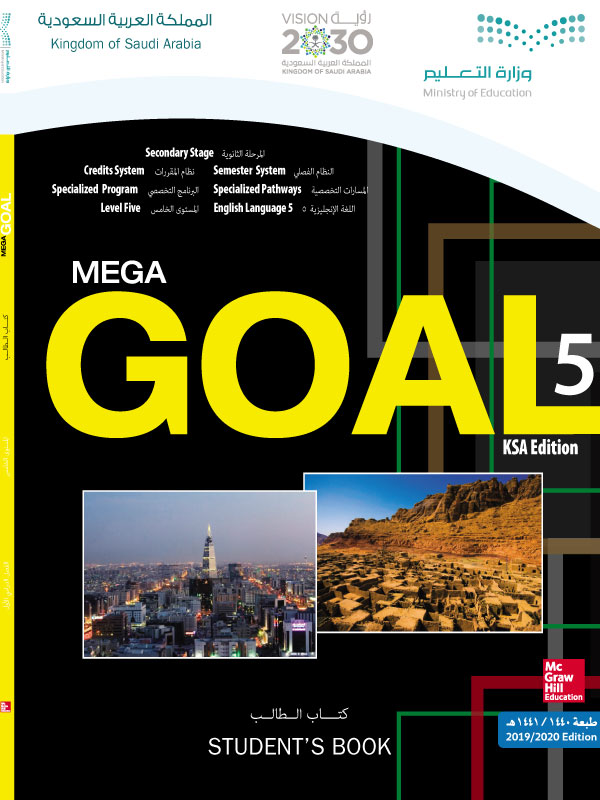 Pages (  12-13  )
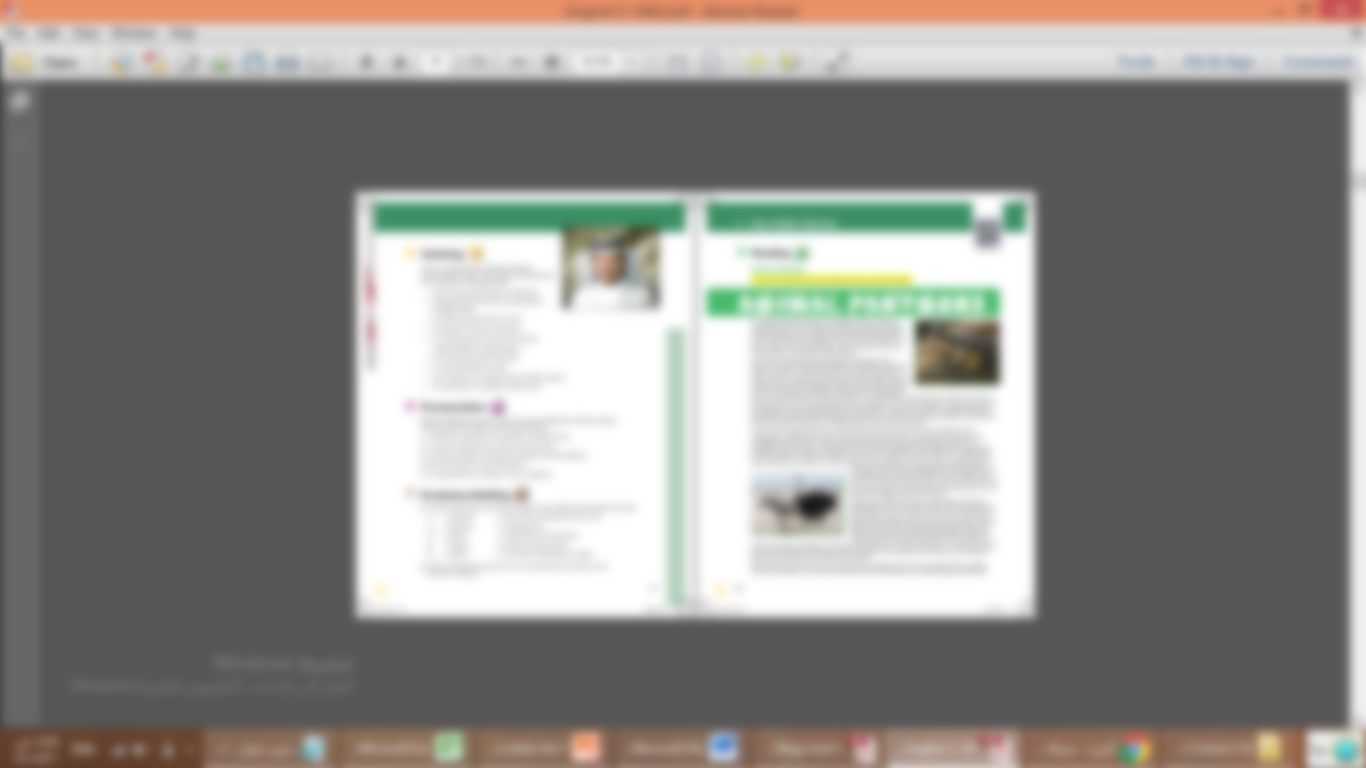 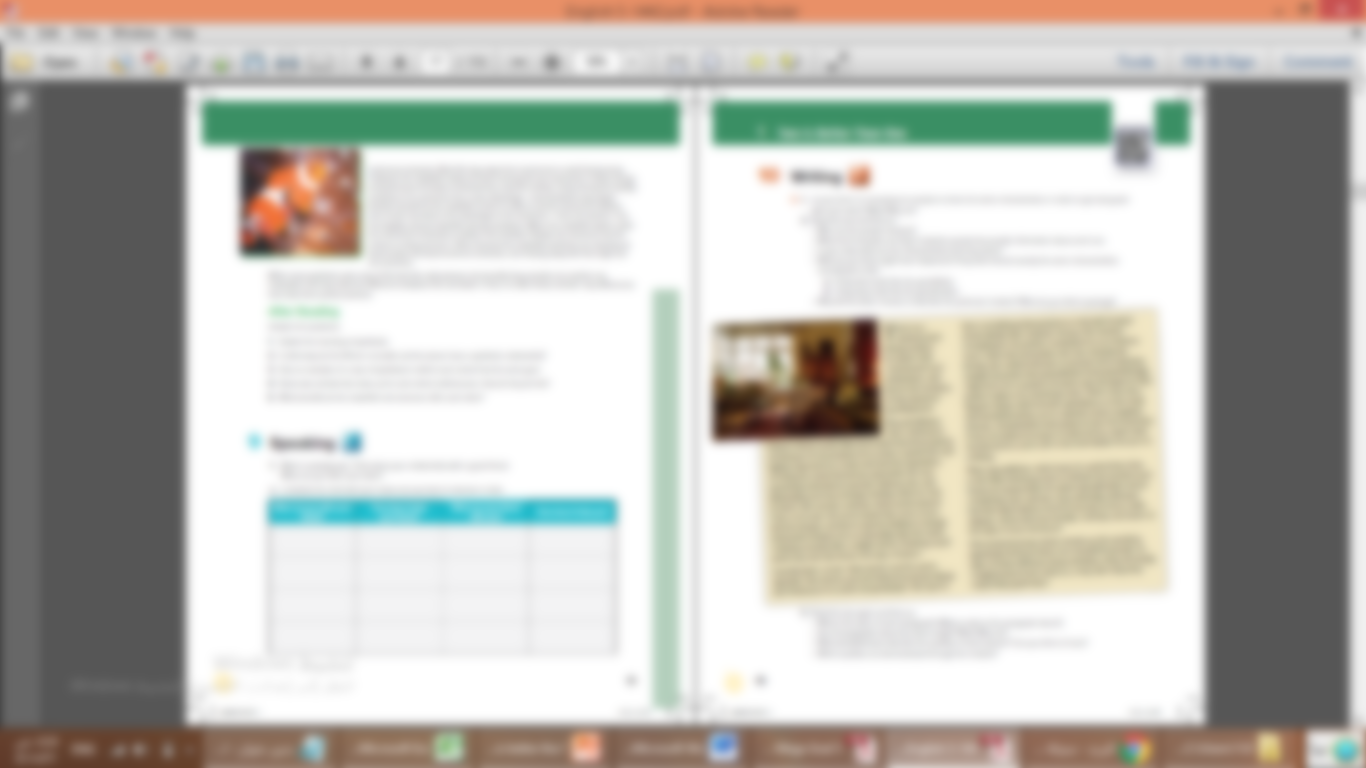 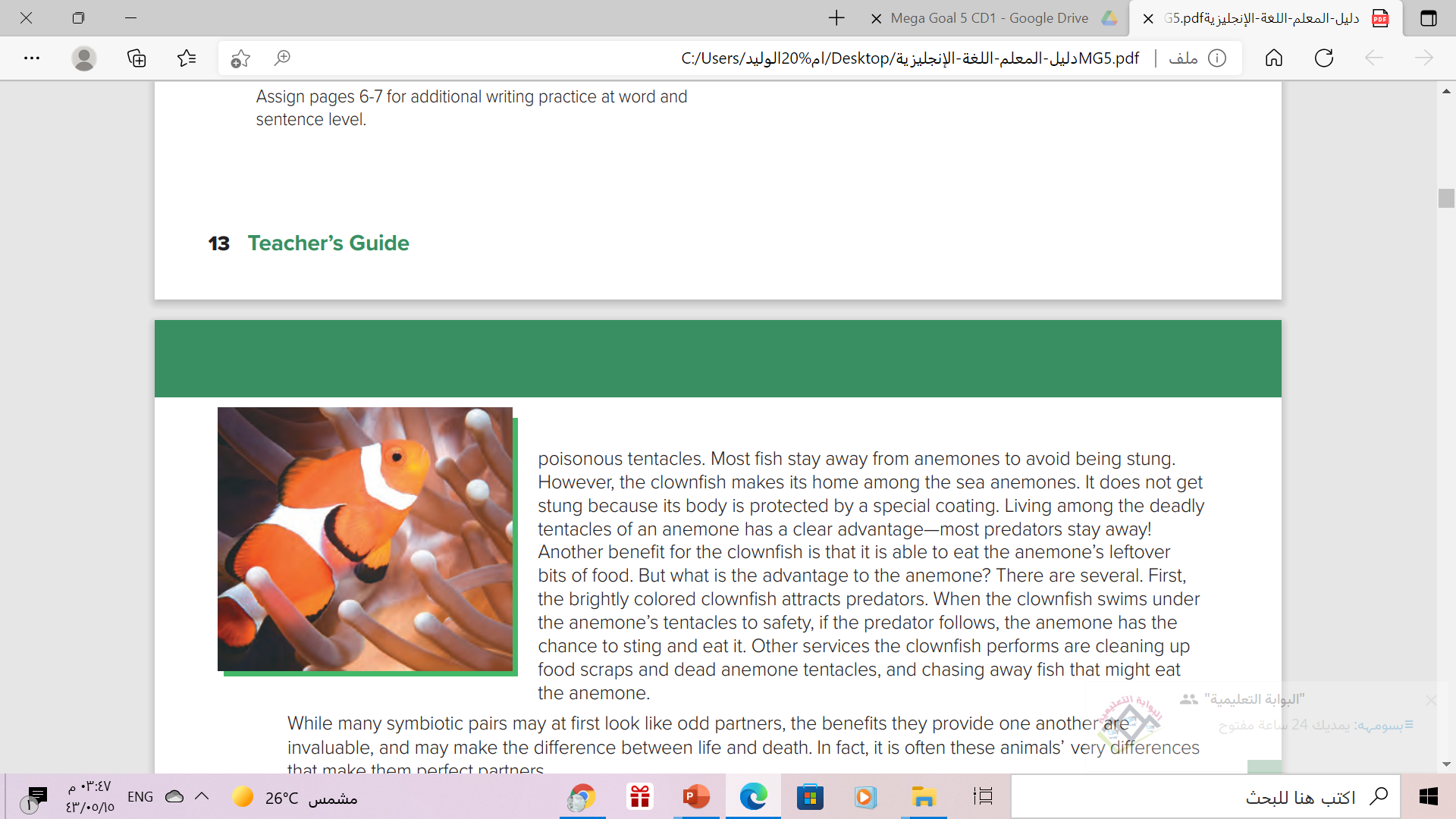 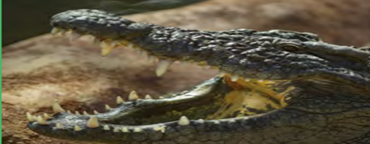 Crocodile and the plover bird
the clownfish and the anemone
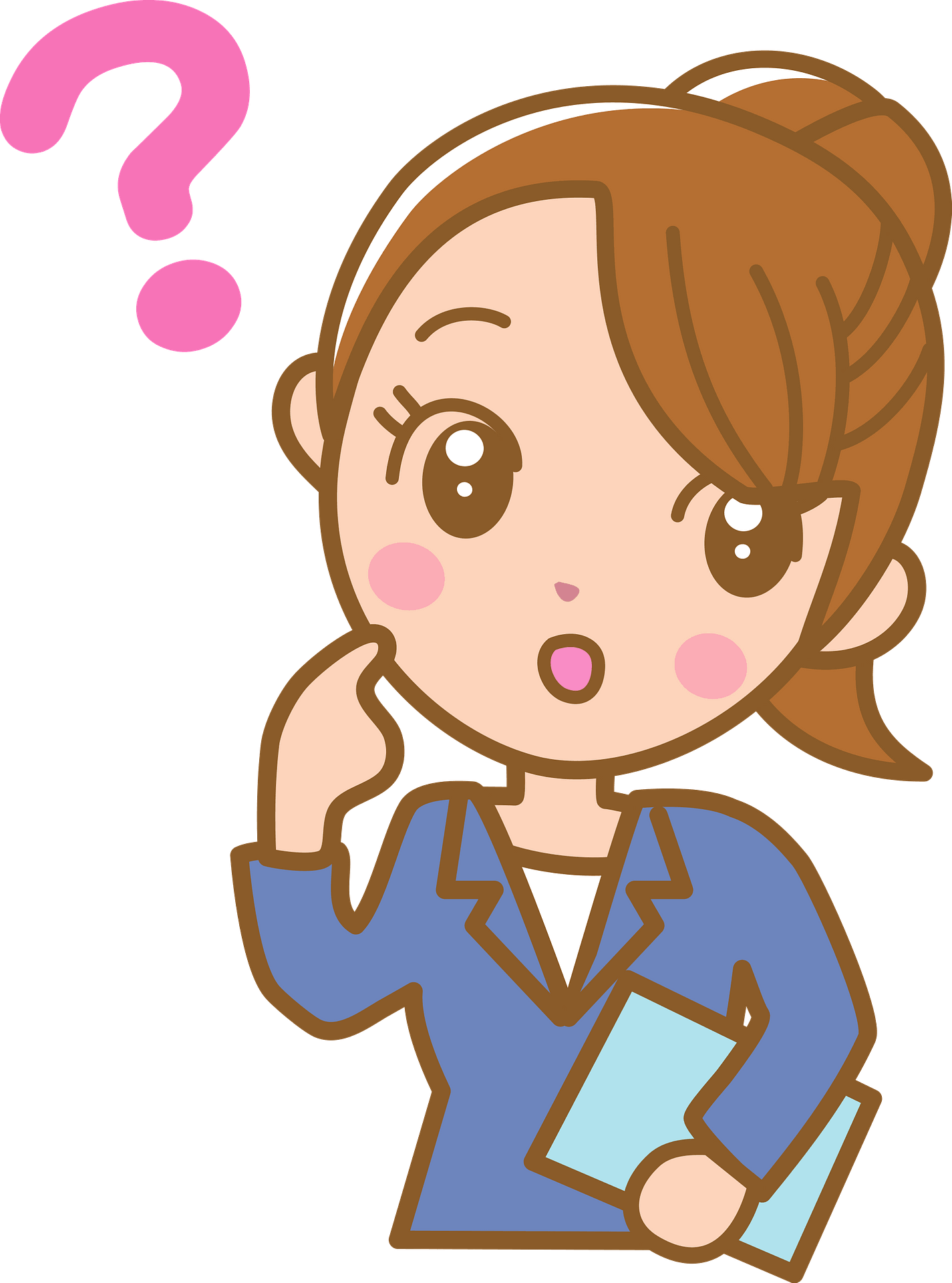 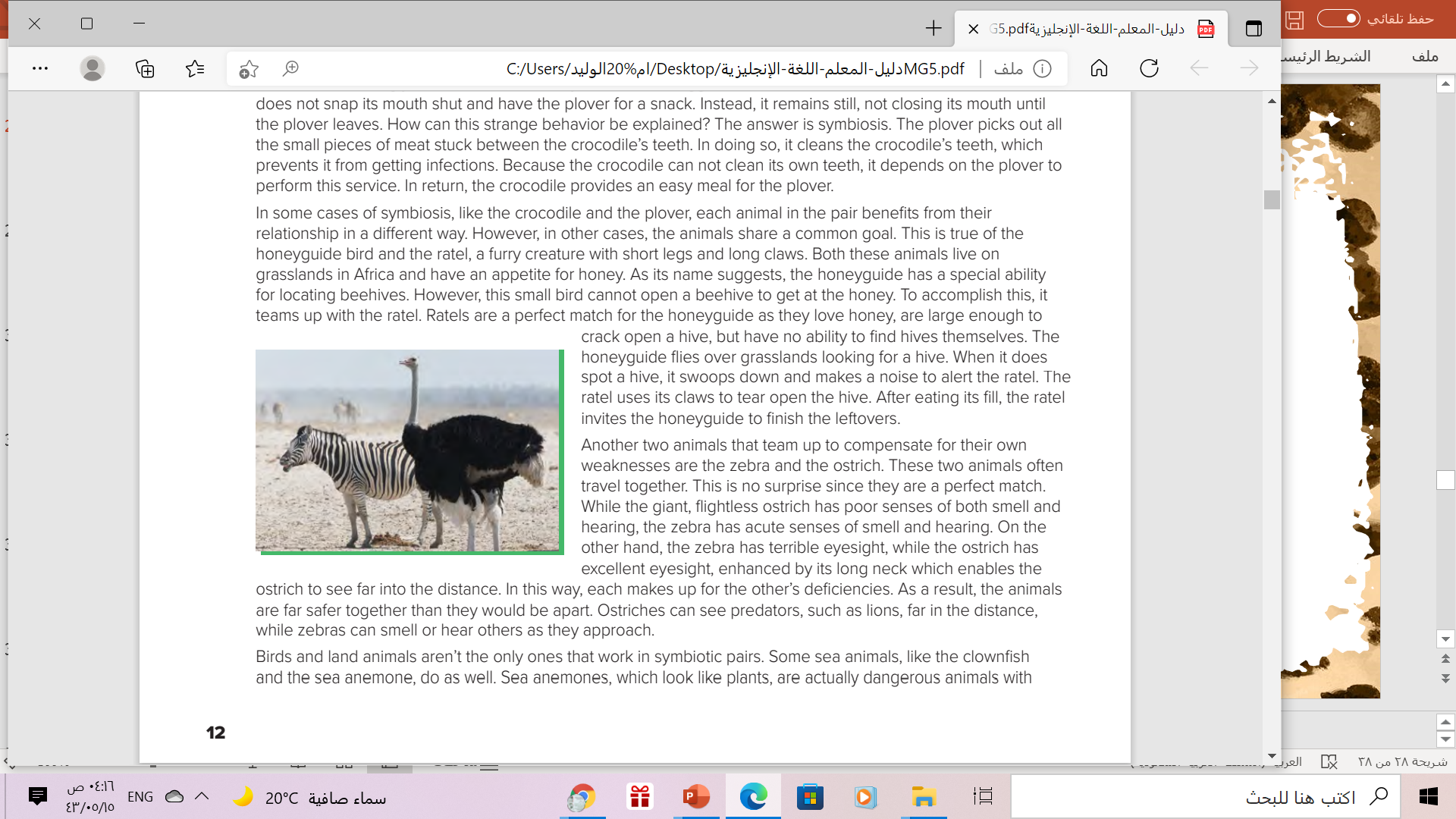 What animal partners do 
you think this reading will discuss?
the zebra and the ostrich
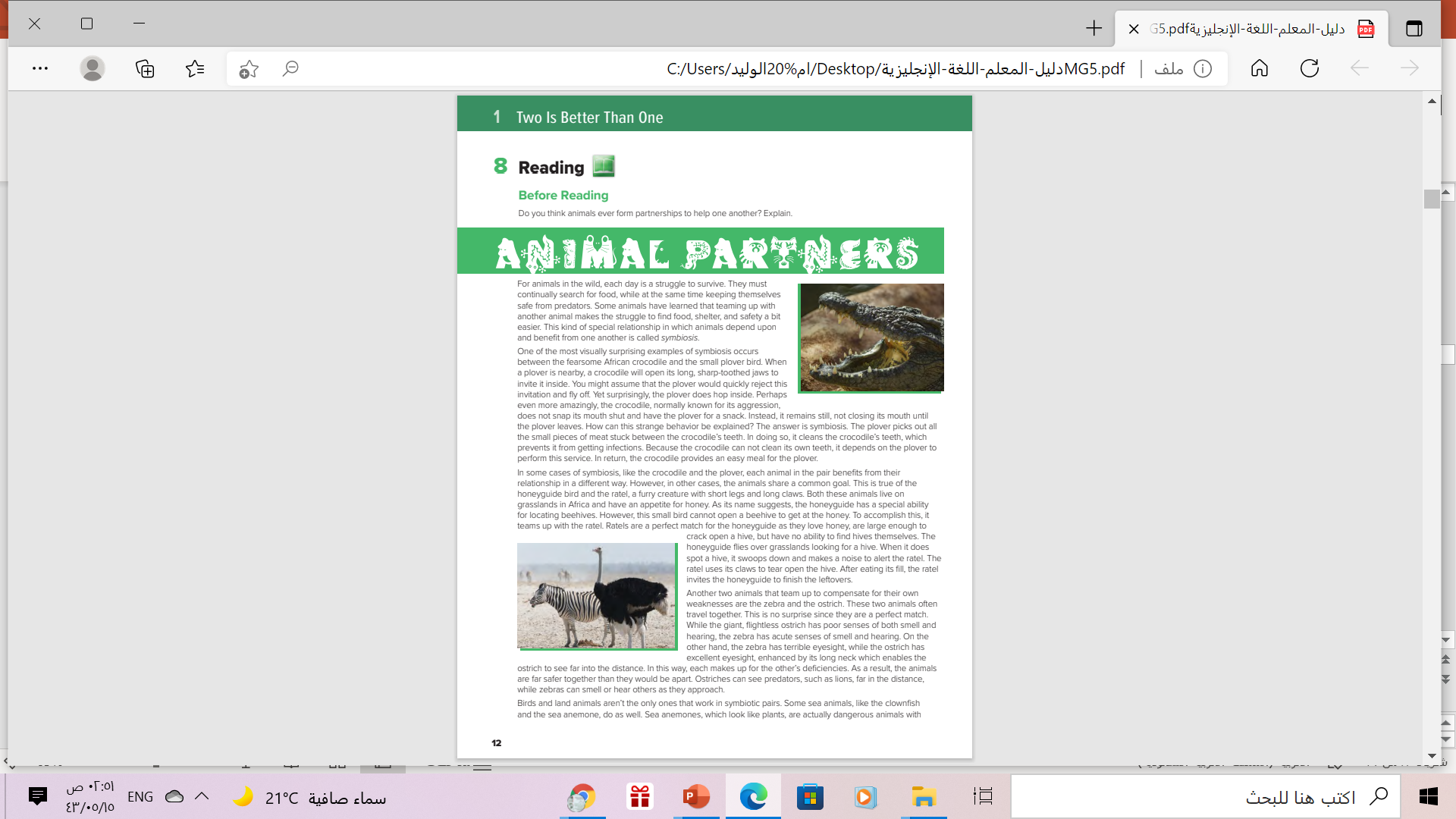 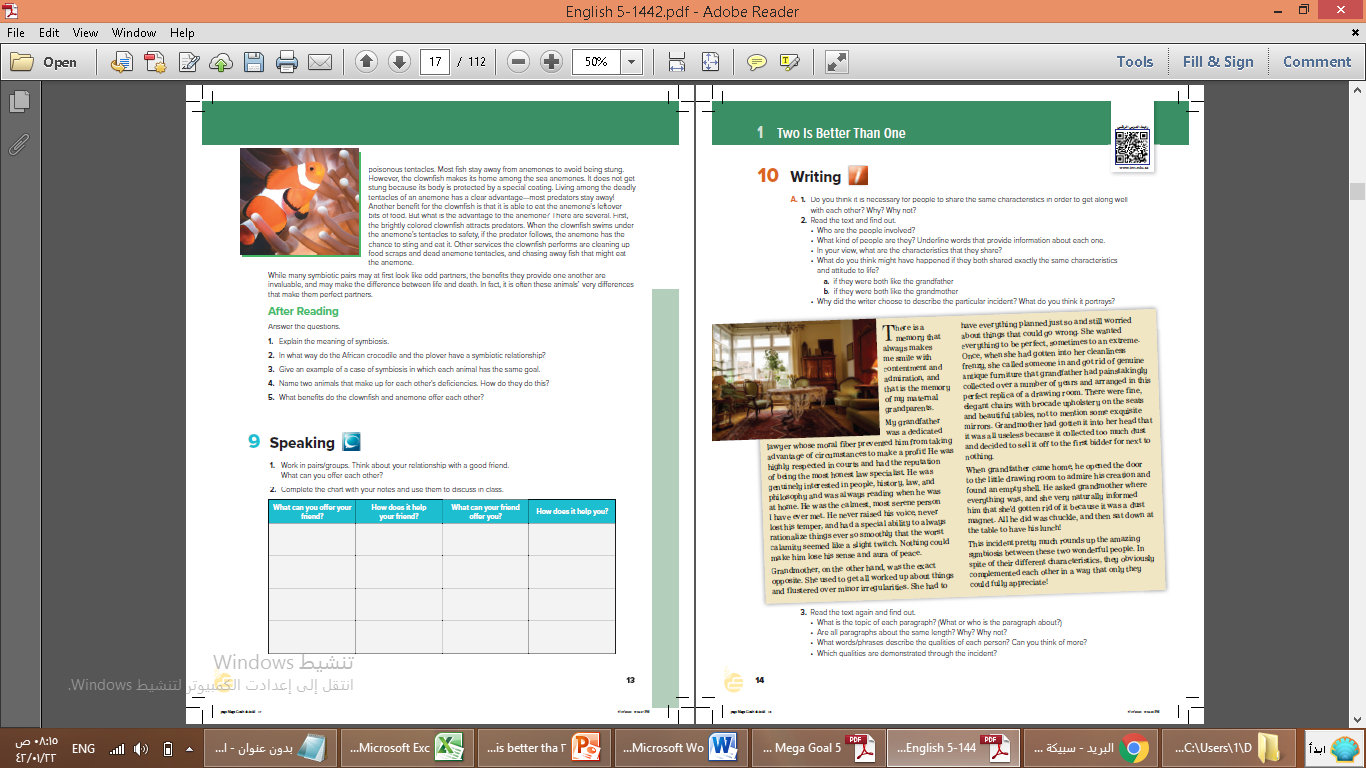 3
1
1
2
6
What is the title?
3
How many paragraphs are there?
2
How many pictures are there?
4
Do you think animals ever 
form partnerships to help one another?
5
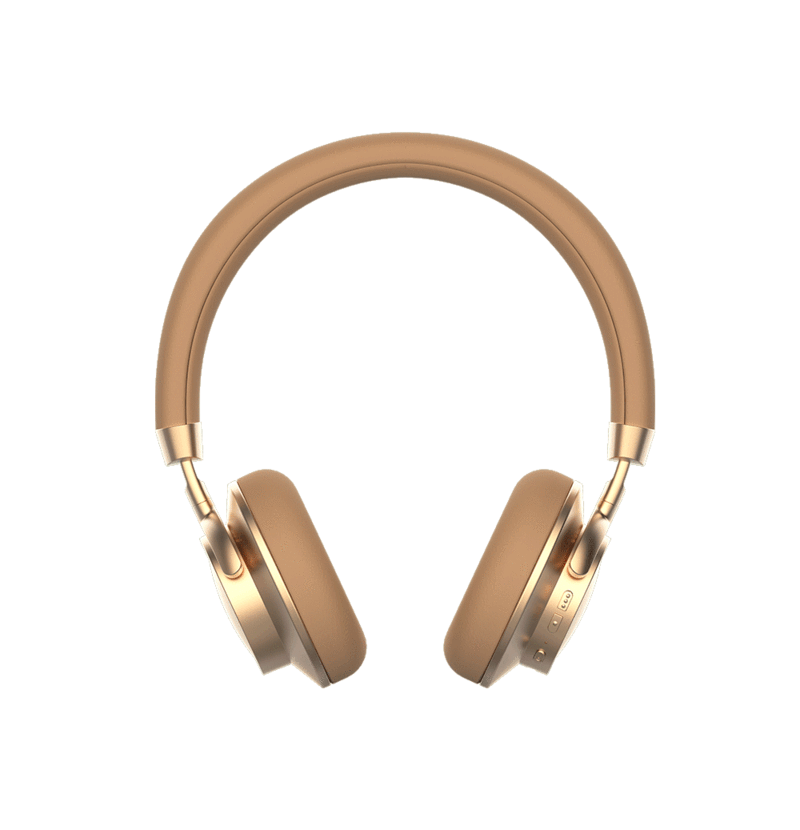 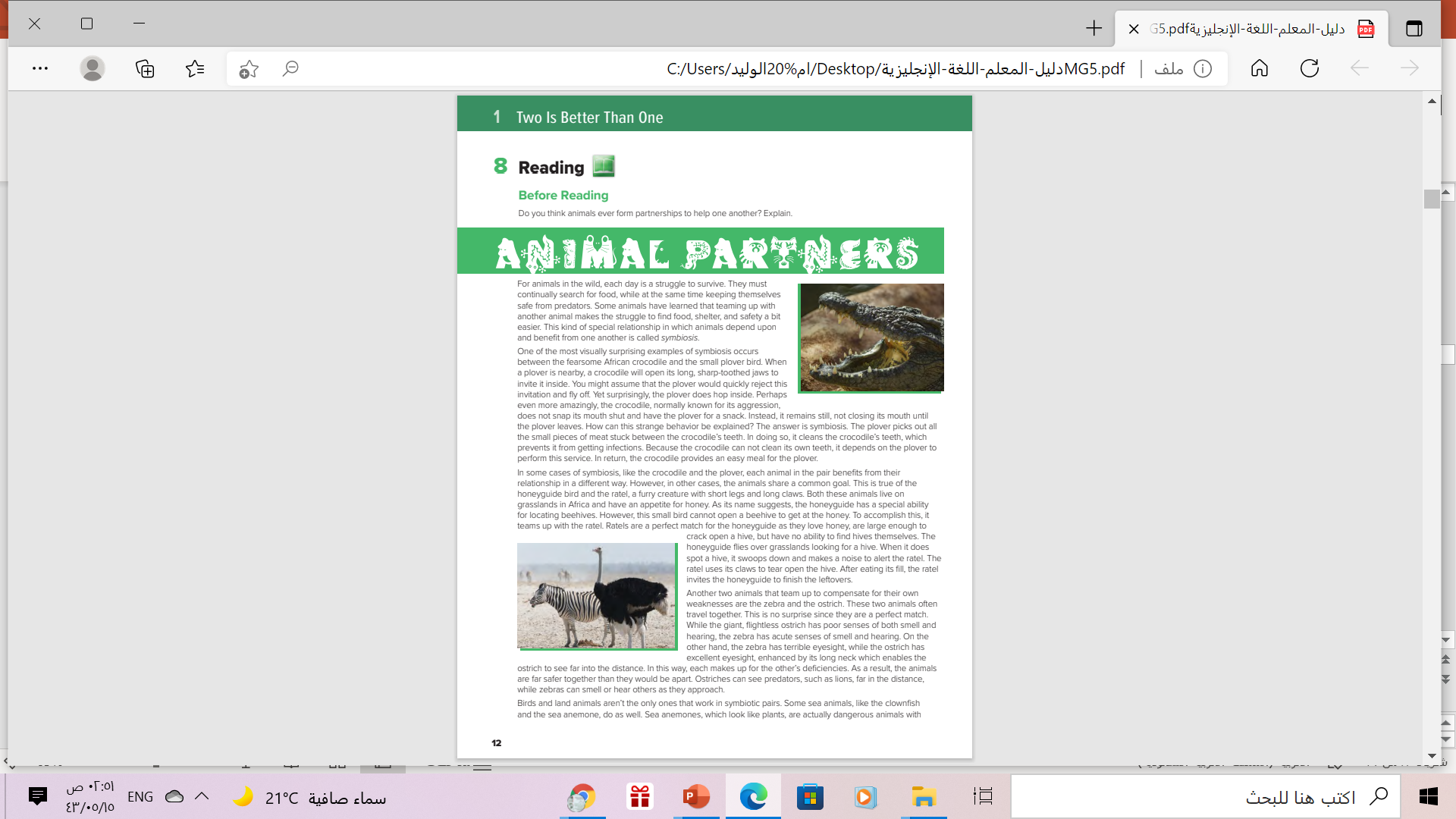 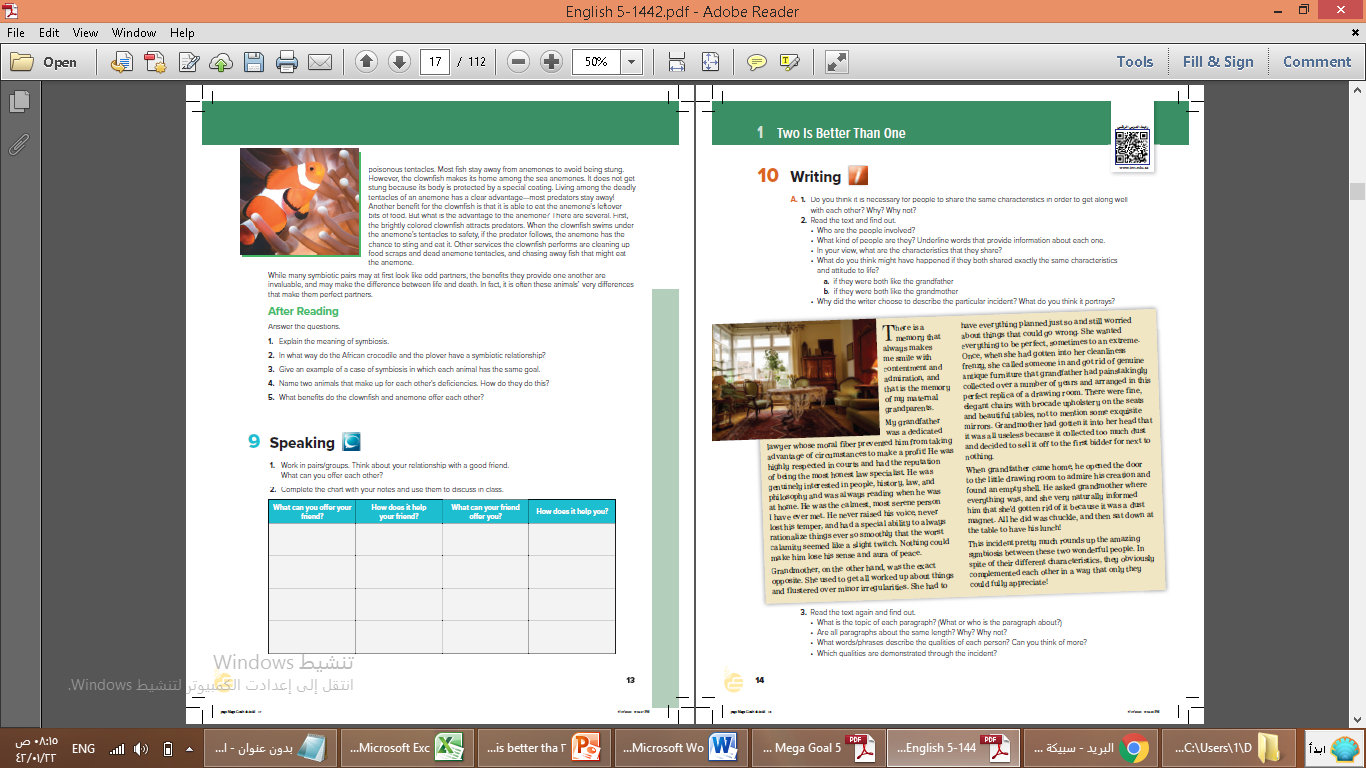 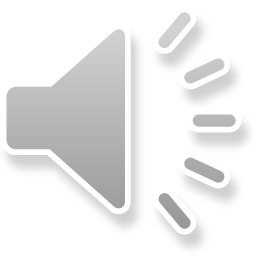 Read along as you listen
Reading Strategy
Outlining

work individually, or with a partner to create an outline of a reading text
What is Symbiosis?
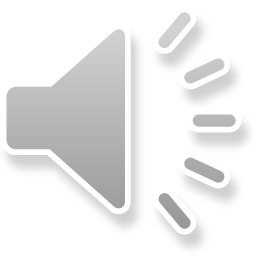 READING STRATEGY Outlining
1
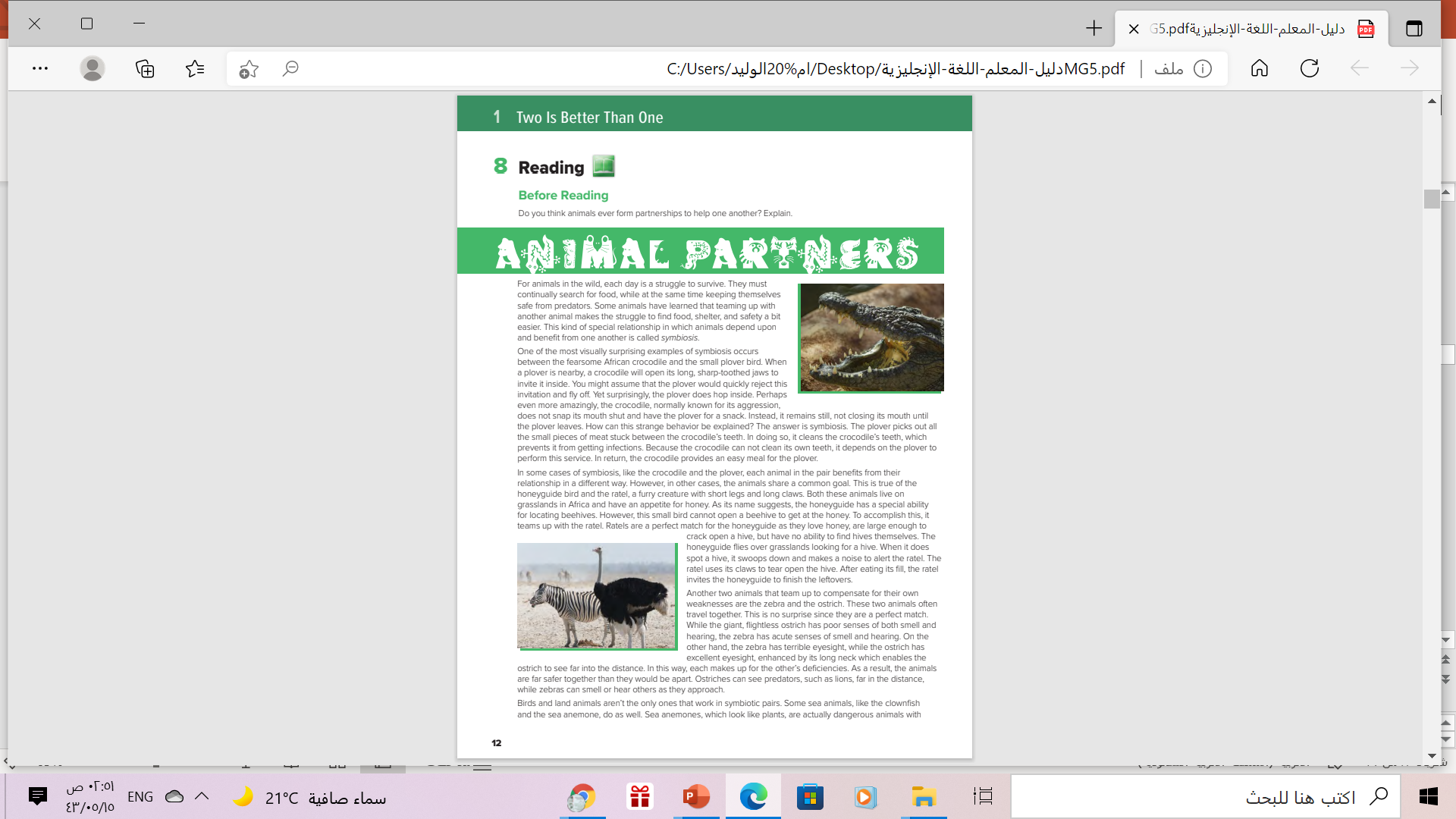 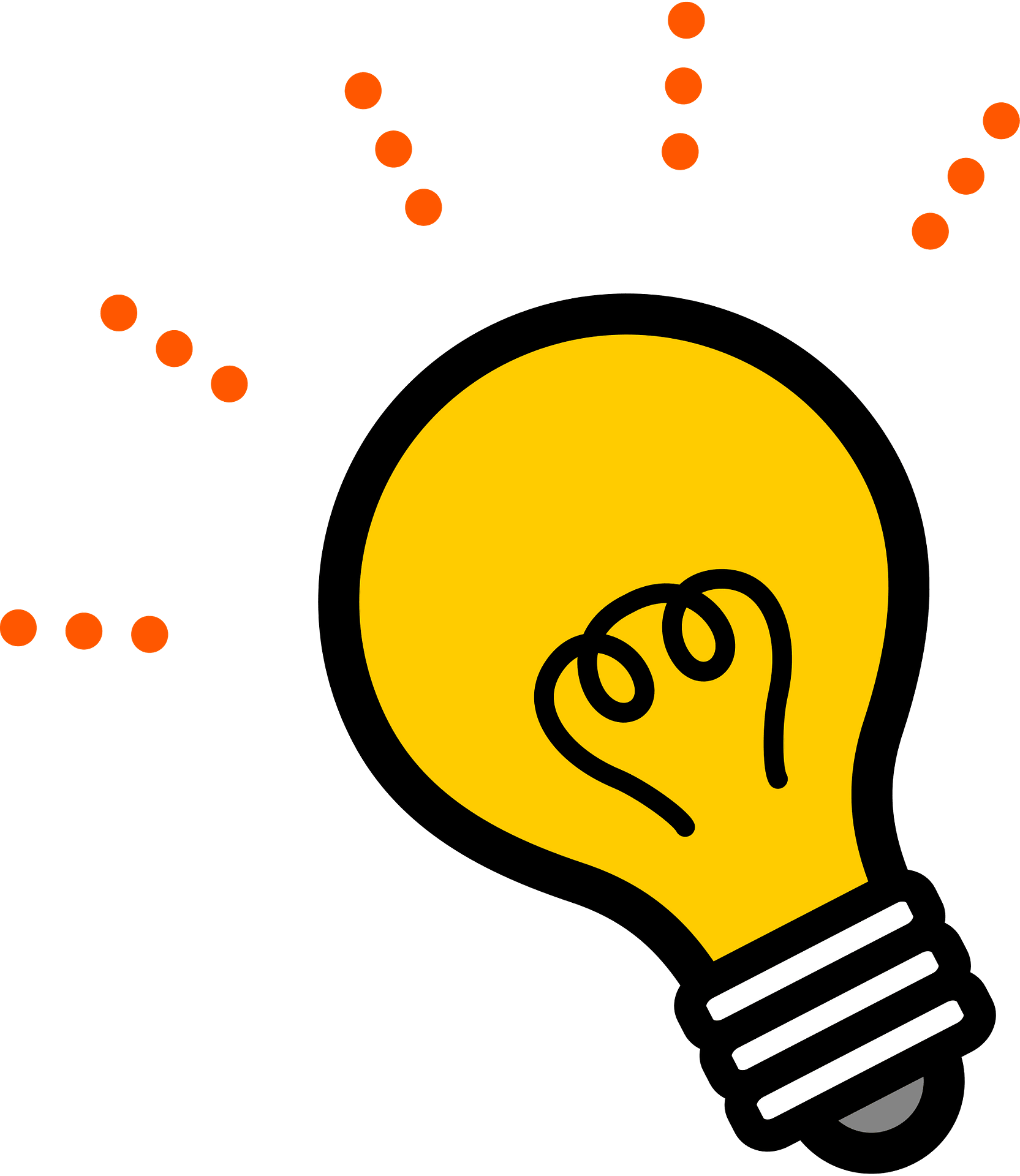 I. Symbiosis
A. Symbiosis is a special relationship in which animals depend on and benefit from one anothe
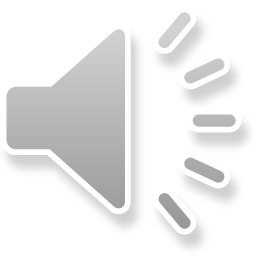 READING STRATEGY Outlining
In what way do the African crocodile and the plover have a symbiotic relationship?
2
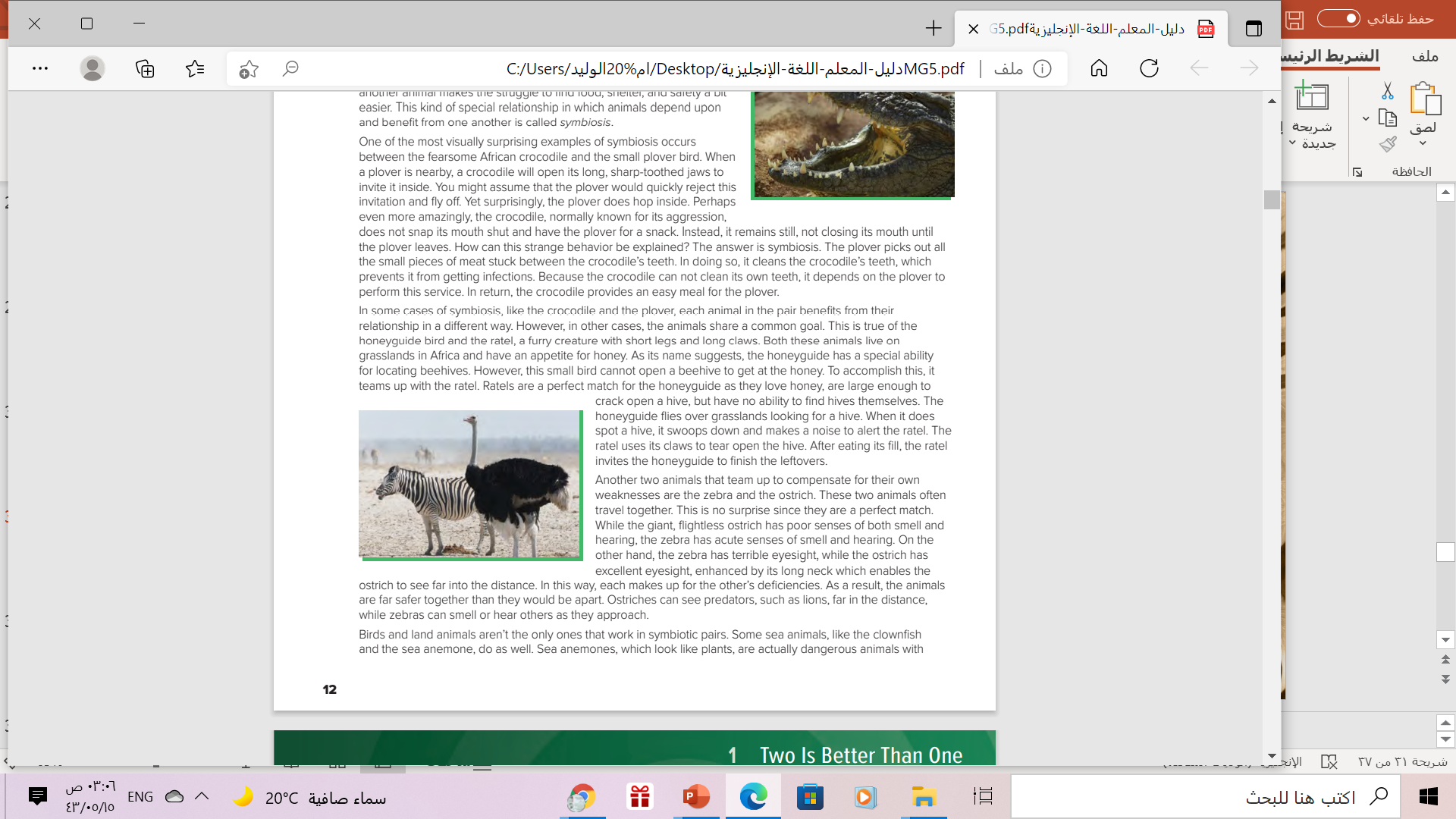 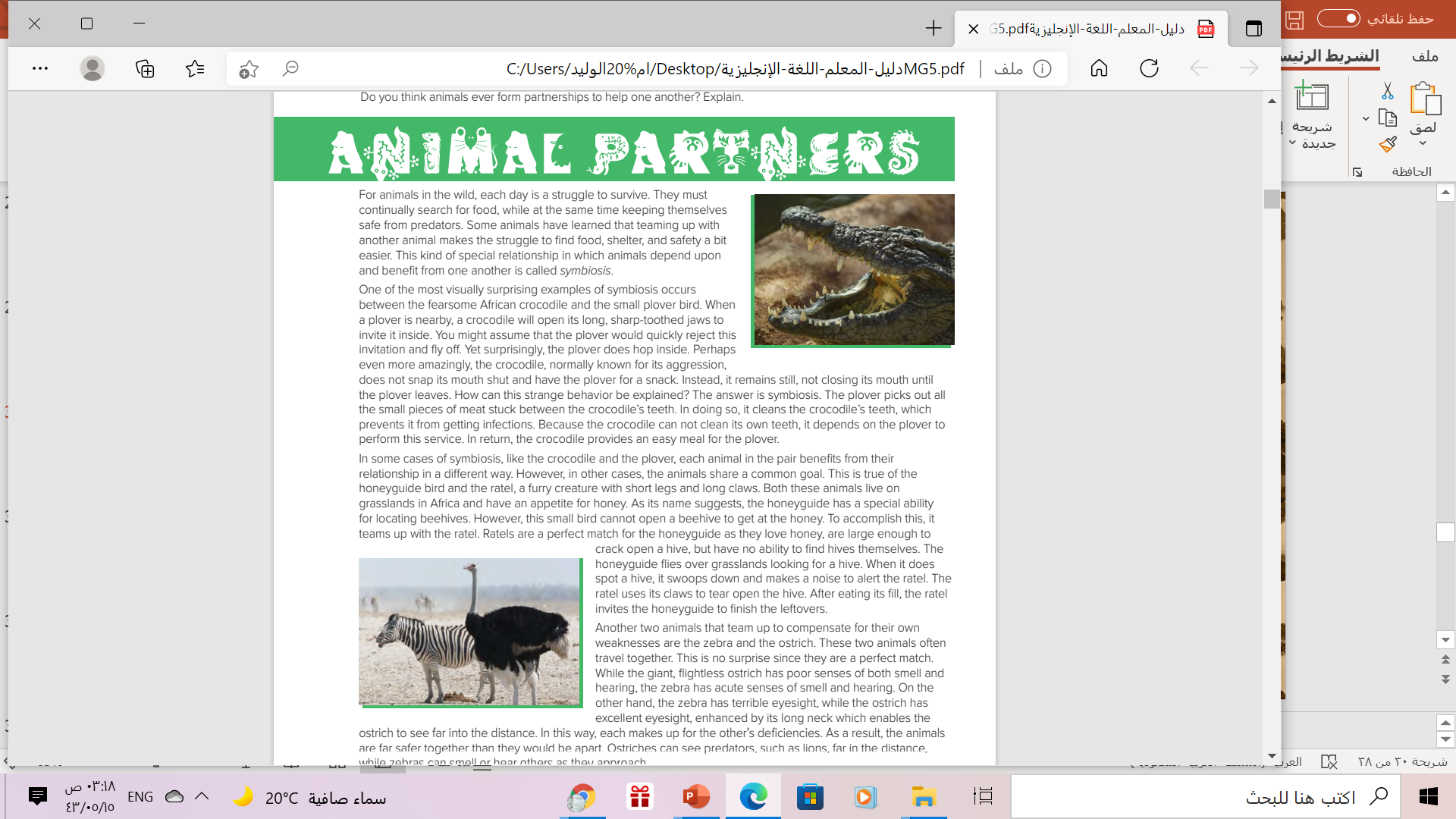 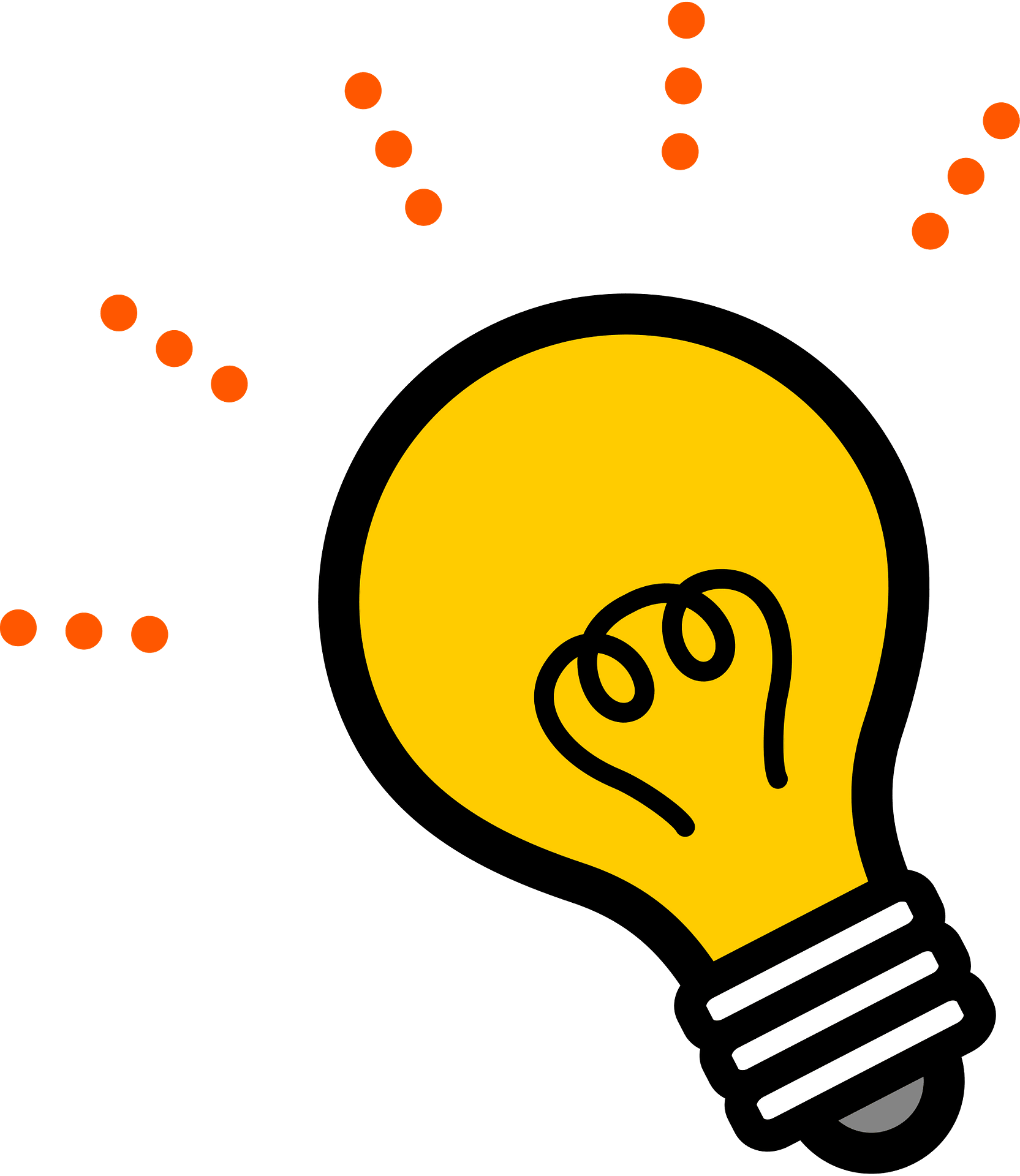 II. The African crocodile and the plover bird
A. The plover picks food out of the crocodile’s mouth, preventing infection.
B. The crocodile gives the plover an easy meal.
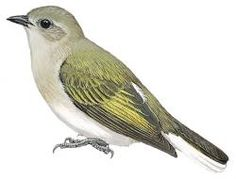 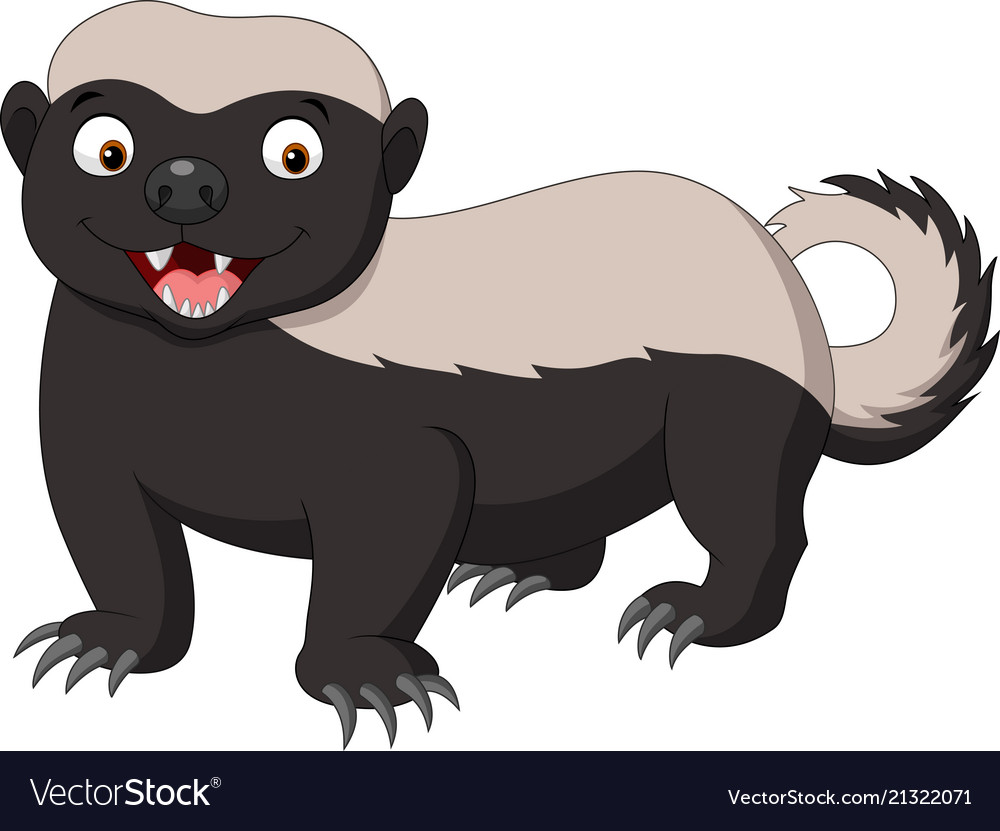 READING STRATEGY Outlining
3
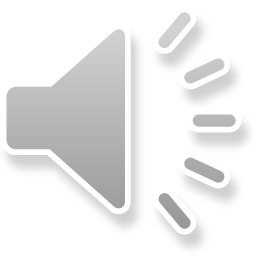 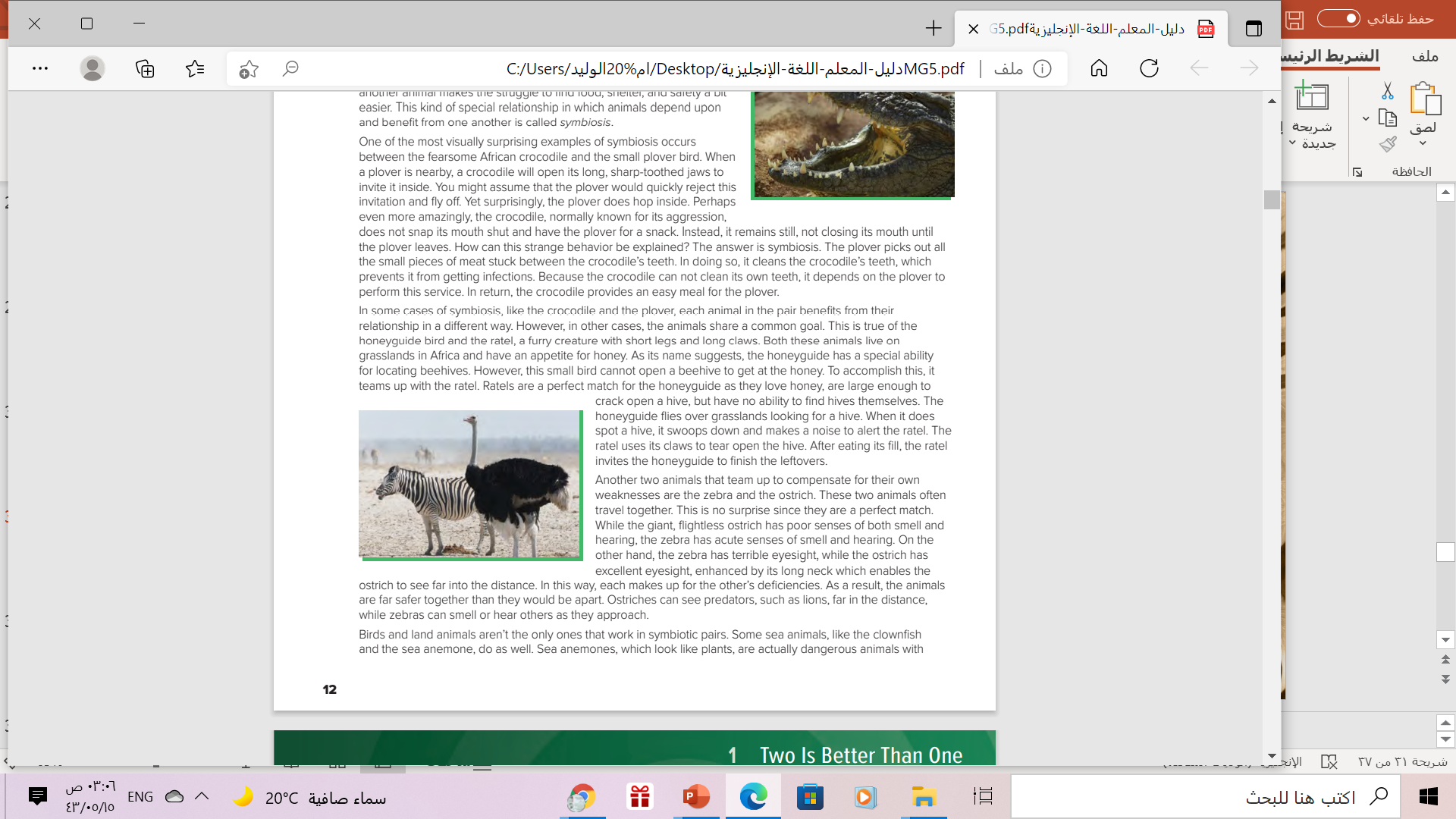 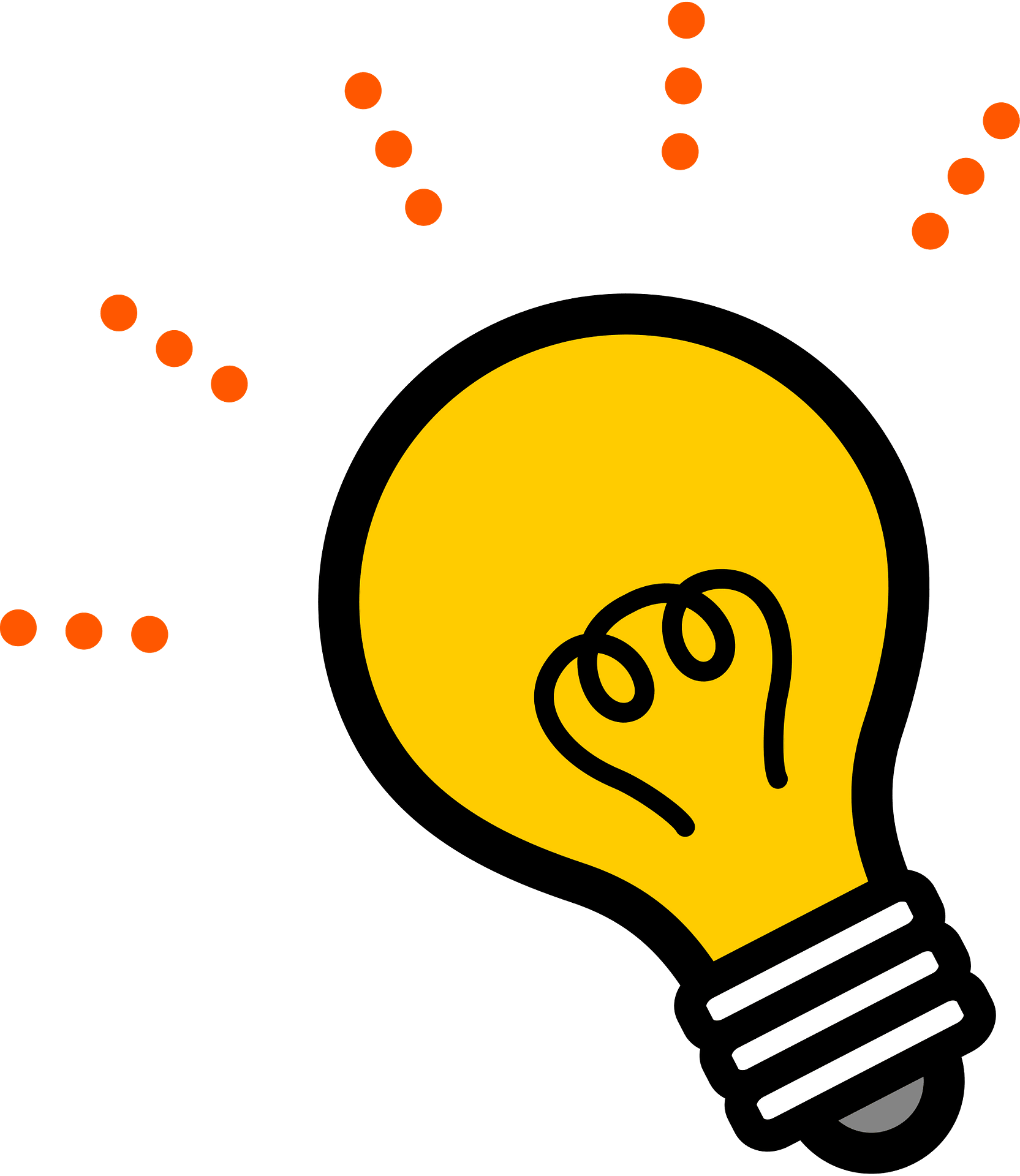 III. The honeyguide bird and the ratel
A. The honeyguide locates the beehive.
B. The ratel tears open the hive to get the honey.
In what way do the honeyguide and the ratel share a common goal?
How do the zebra and the ostrich benefit each other?
READING STRATEGY Outlining
4
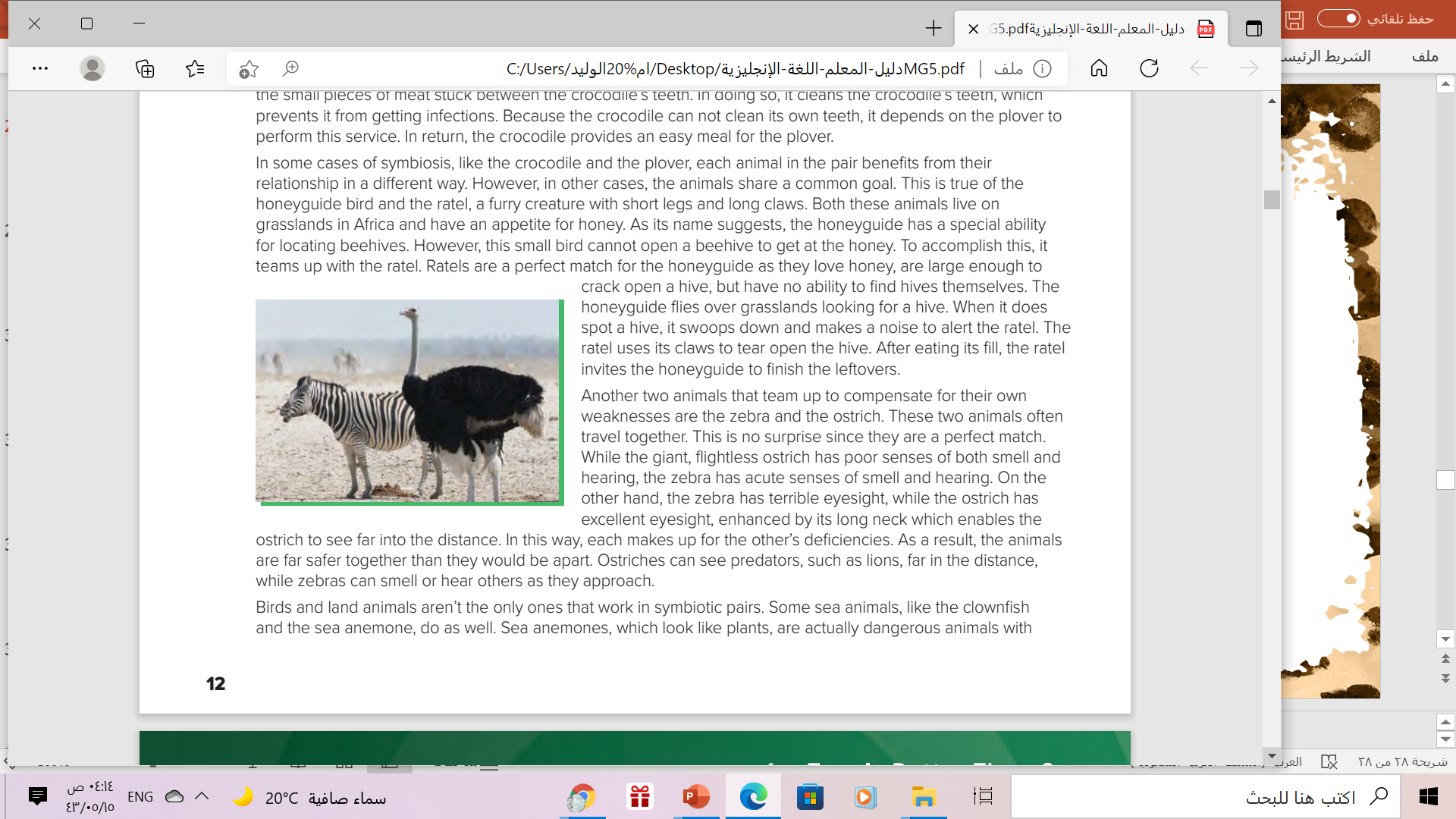 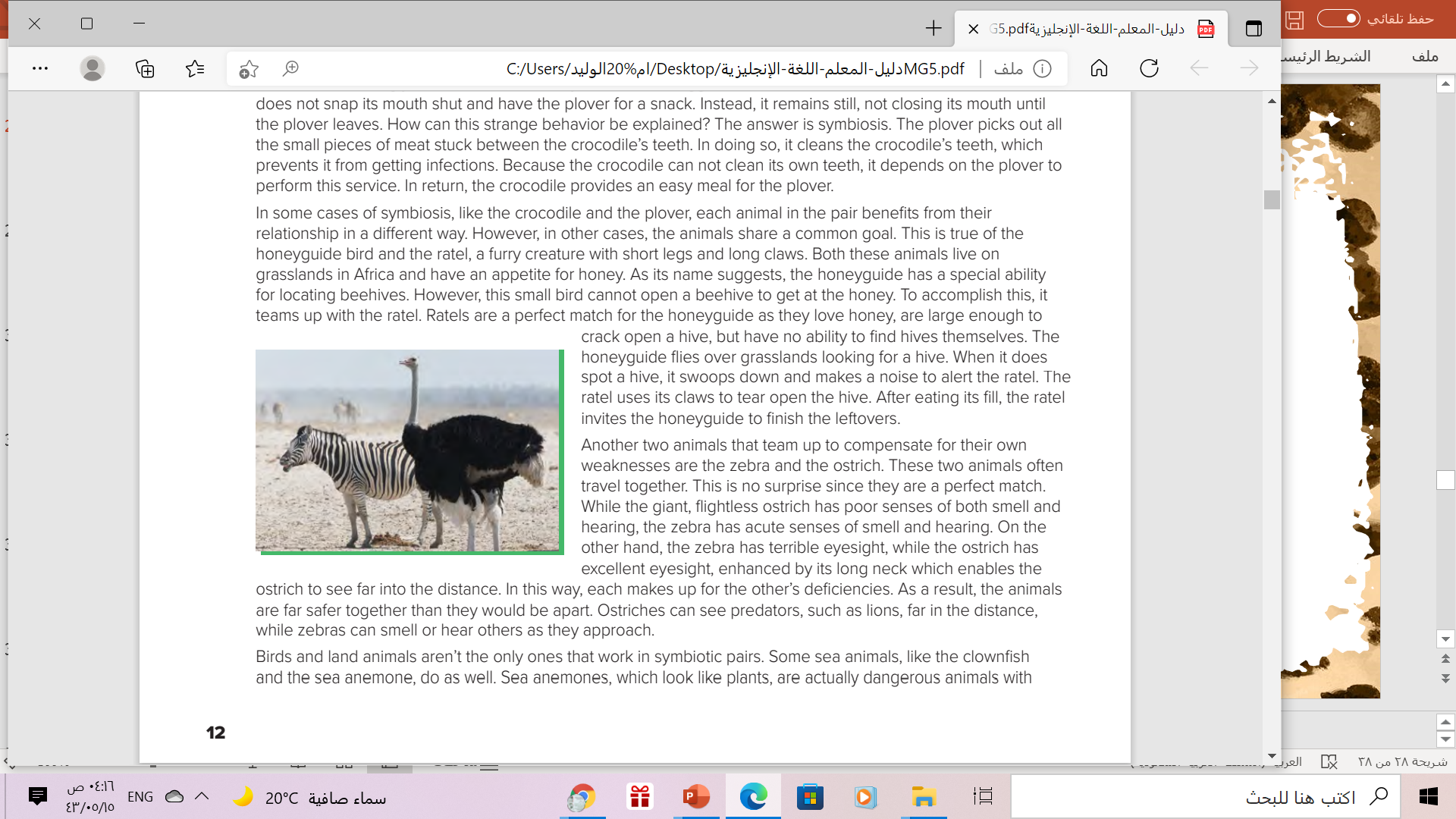 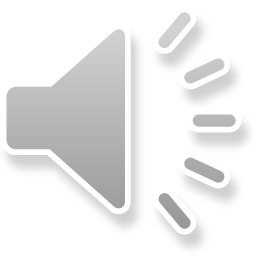 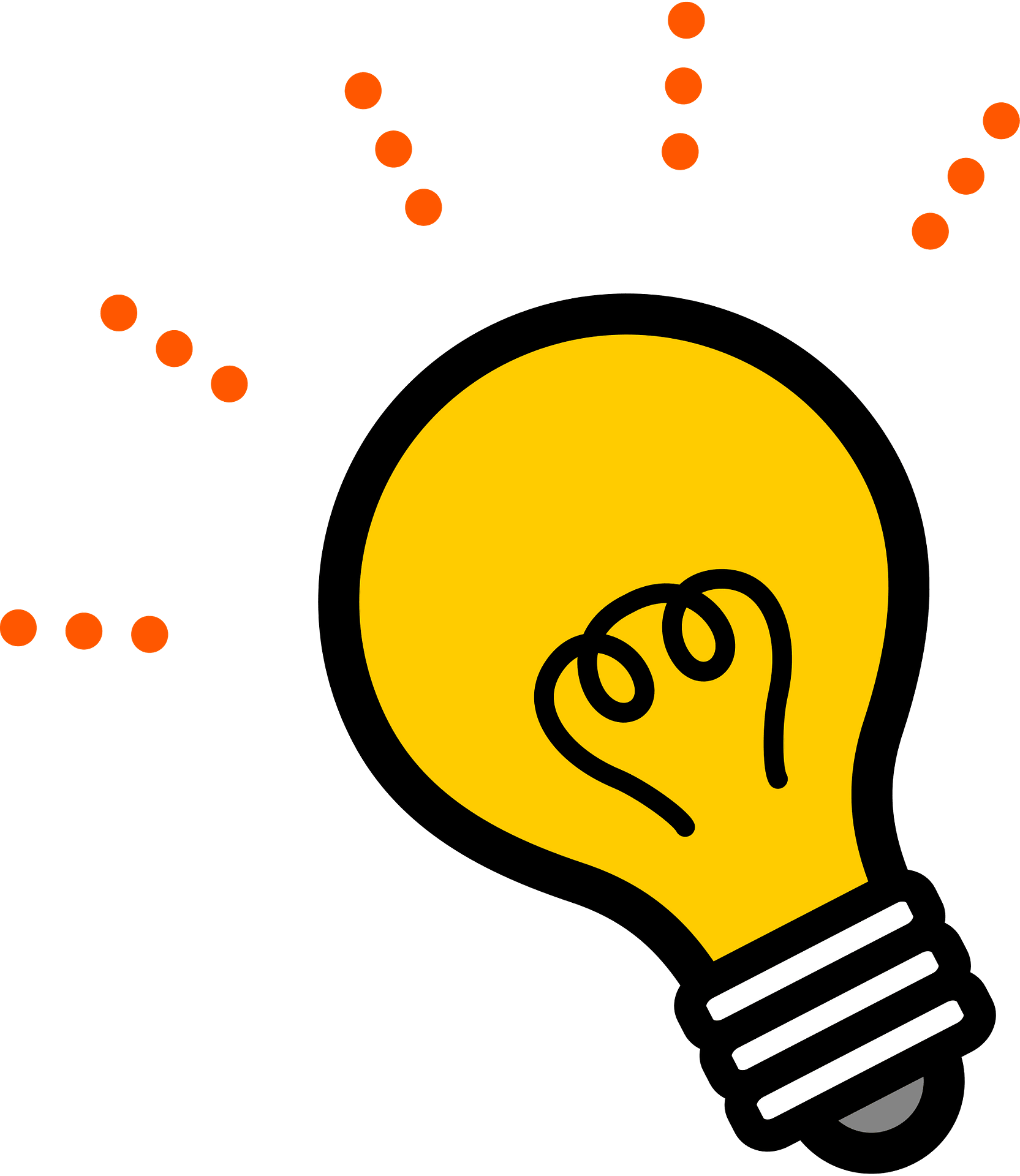 V. The ostrich and the zebra
A. The ostrich has good eyesight and can spot predators in the distance.
B. The zebra has good senses of smell and hearing for locating predators
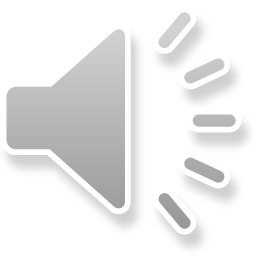 What benefits do the clownfish and anemone offer each other?
READING STRATEGY Outlining
5
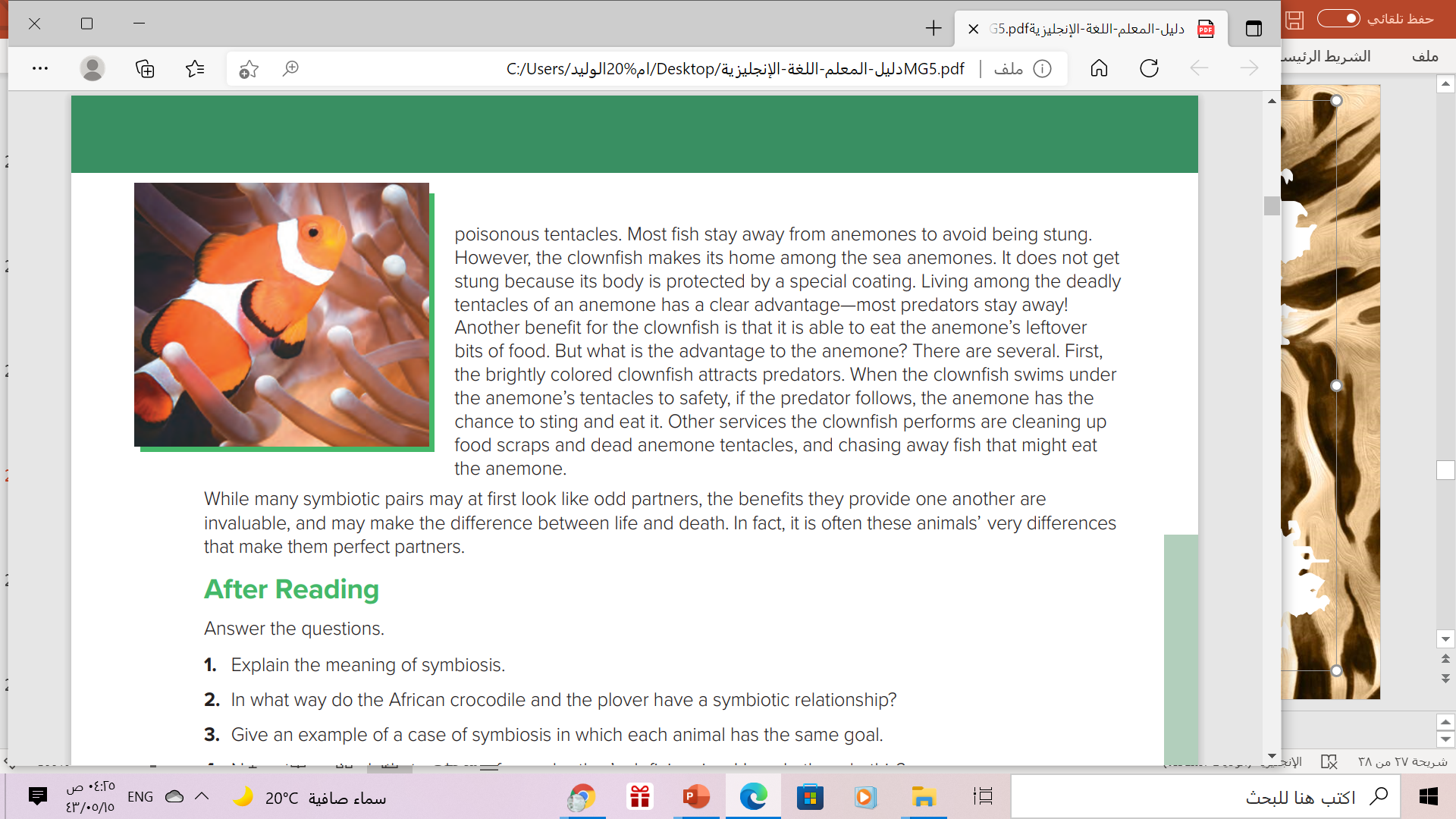 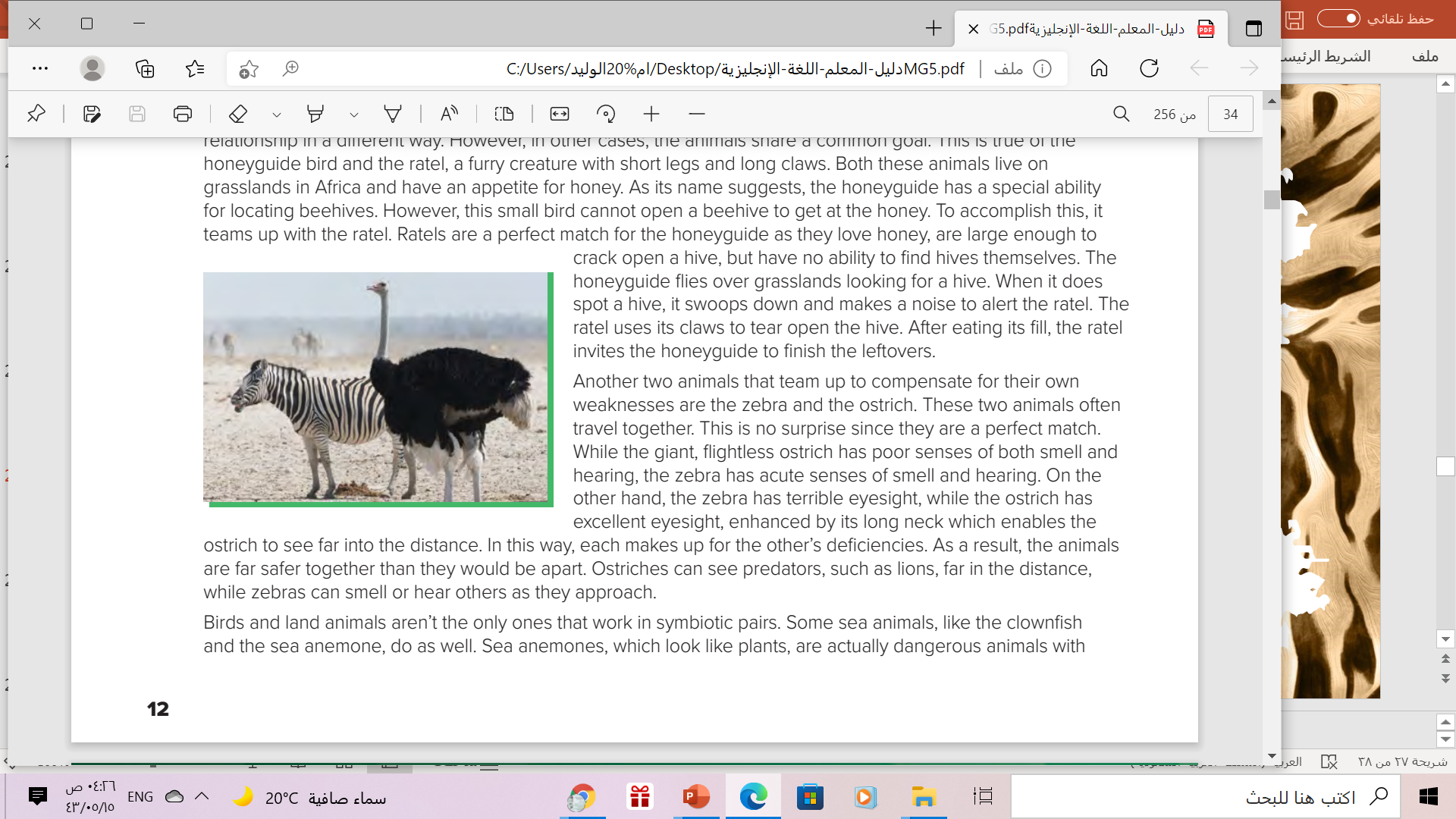 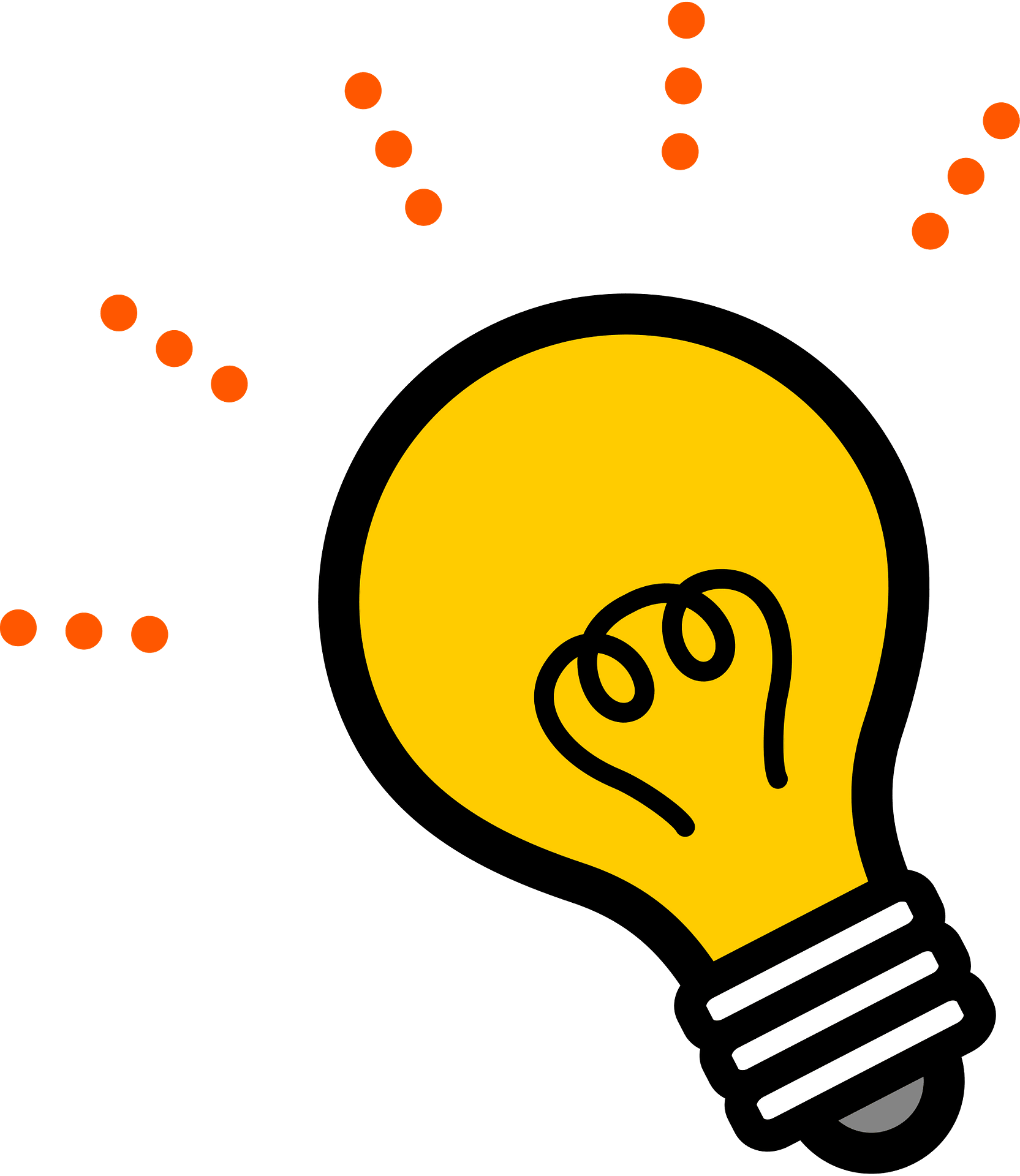 V. The clownfish and the anemone 
A. The clownfish attracts prey into the anemone and cleans up scraps of food. 
B. The anemone provides a safe home and food for the clownfish.
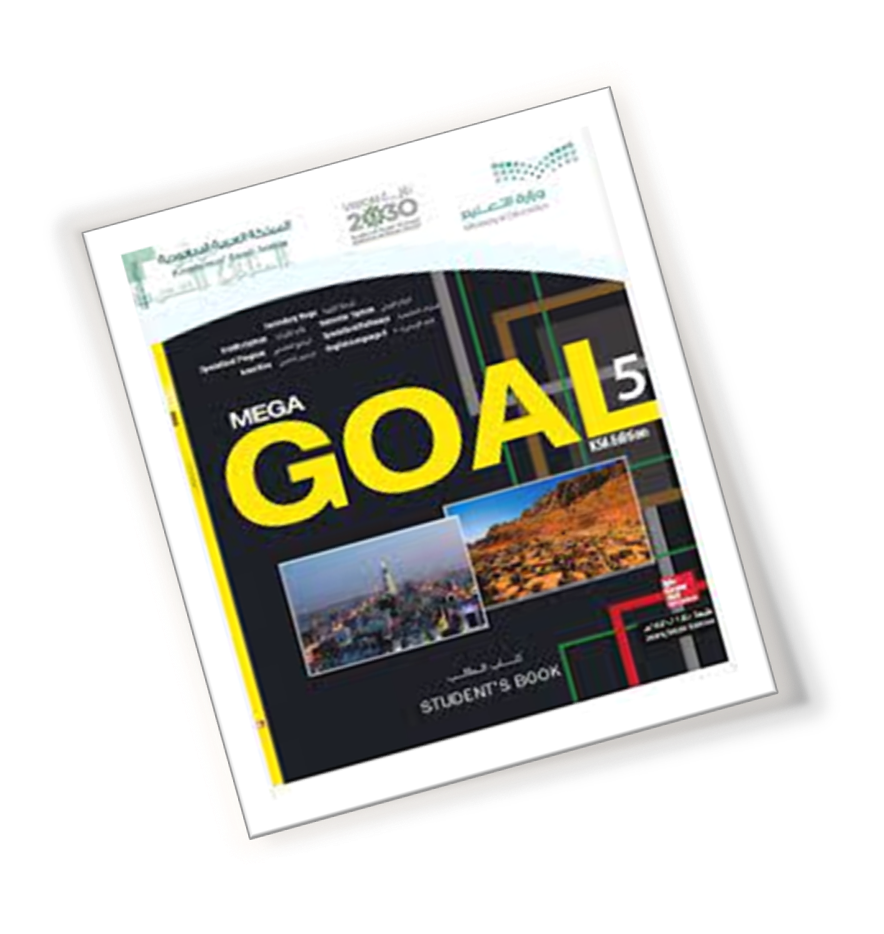 Book Open
Pages ( 13 )
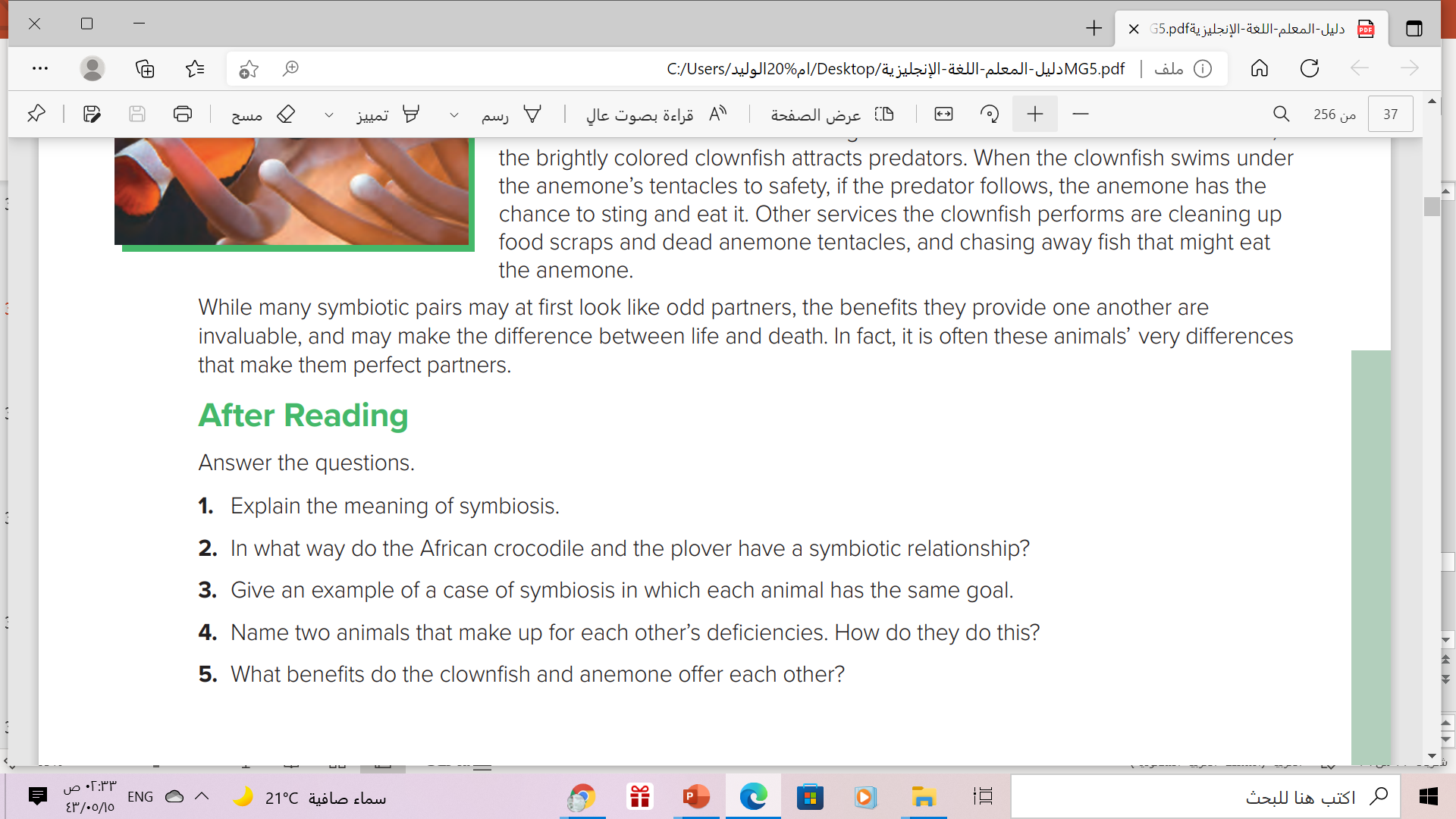 1. It is a relationship in which two animals depend upon and benefit from one another.
2. The plover cleans the crocodile’s teeth, which prevents infection and provides a meal for the plover.
3. The honeyguide bird and the ratel help each other get honey. The honeyguide bird finds the hive, and the ratel tears it open.
4. The zebra has bad eyesight, but good senses of smell and hearing. The ostrich has poor senses of smell and hearing, but good eyesight. 
5. The anemone provides a safe home for the clownfish and leftover food. The clownfish attracts prey to the anemone, cleans up food scraps and dead tentacles, and chases away fish that eat the anemone.
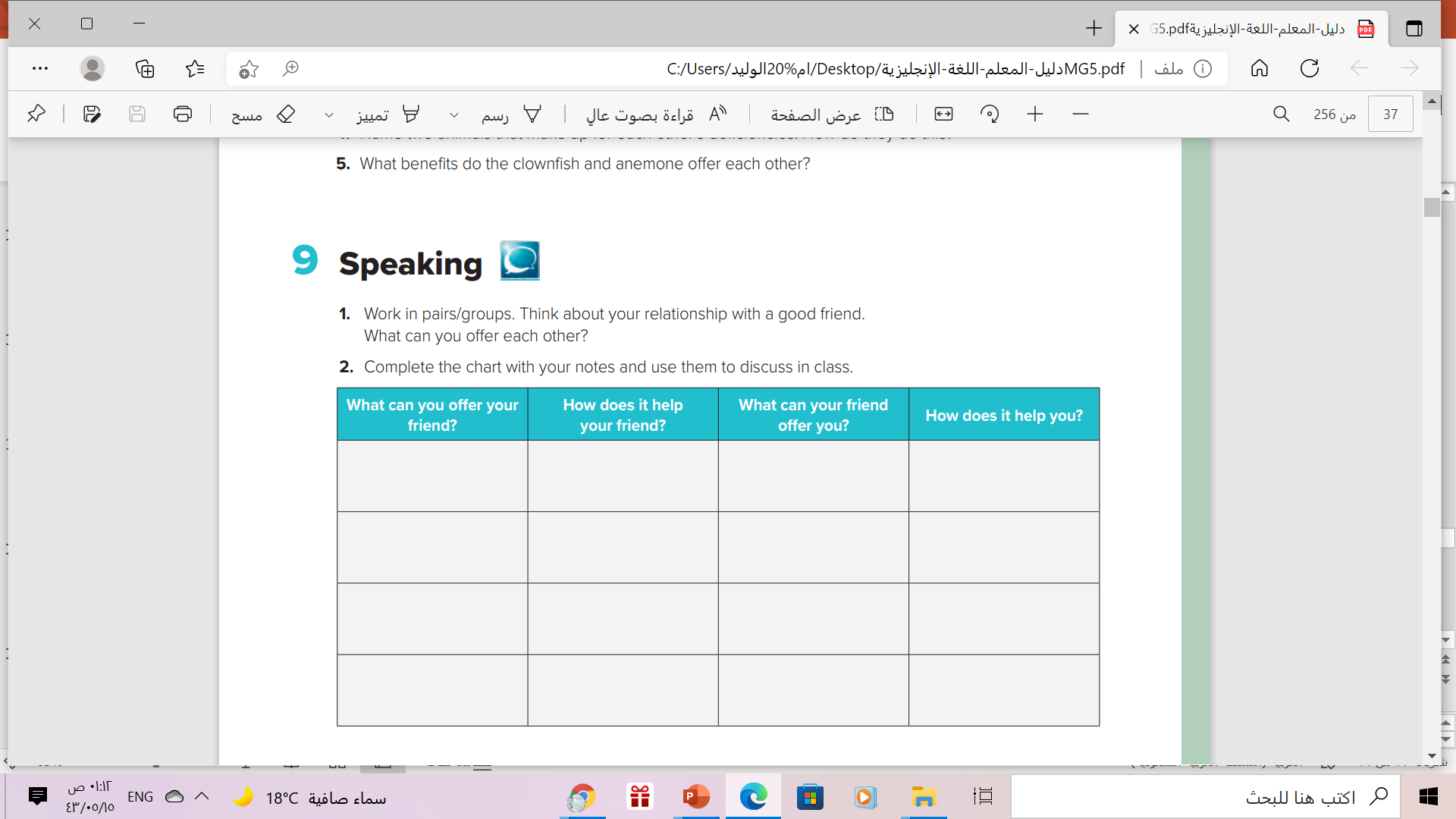 talking ease some of
 the pain and relief
 stress
Talk & Listen to my Friends if they want to talk with me
It helps my friends 
in making their 
decisions wisely
Make suggestions 
if they ask for my 
advice.
finding a solution to the problem
Help them when 
they have problems
Let my friends know 
that they are not alone
and there is someone 
cares about them.
Call or text them 1-2
 times per week to 
check up on them
Remember..
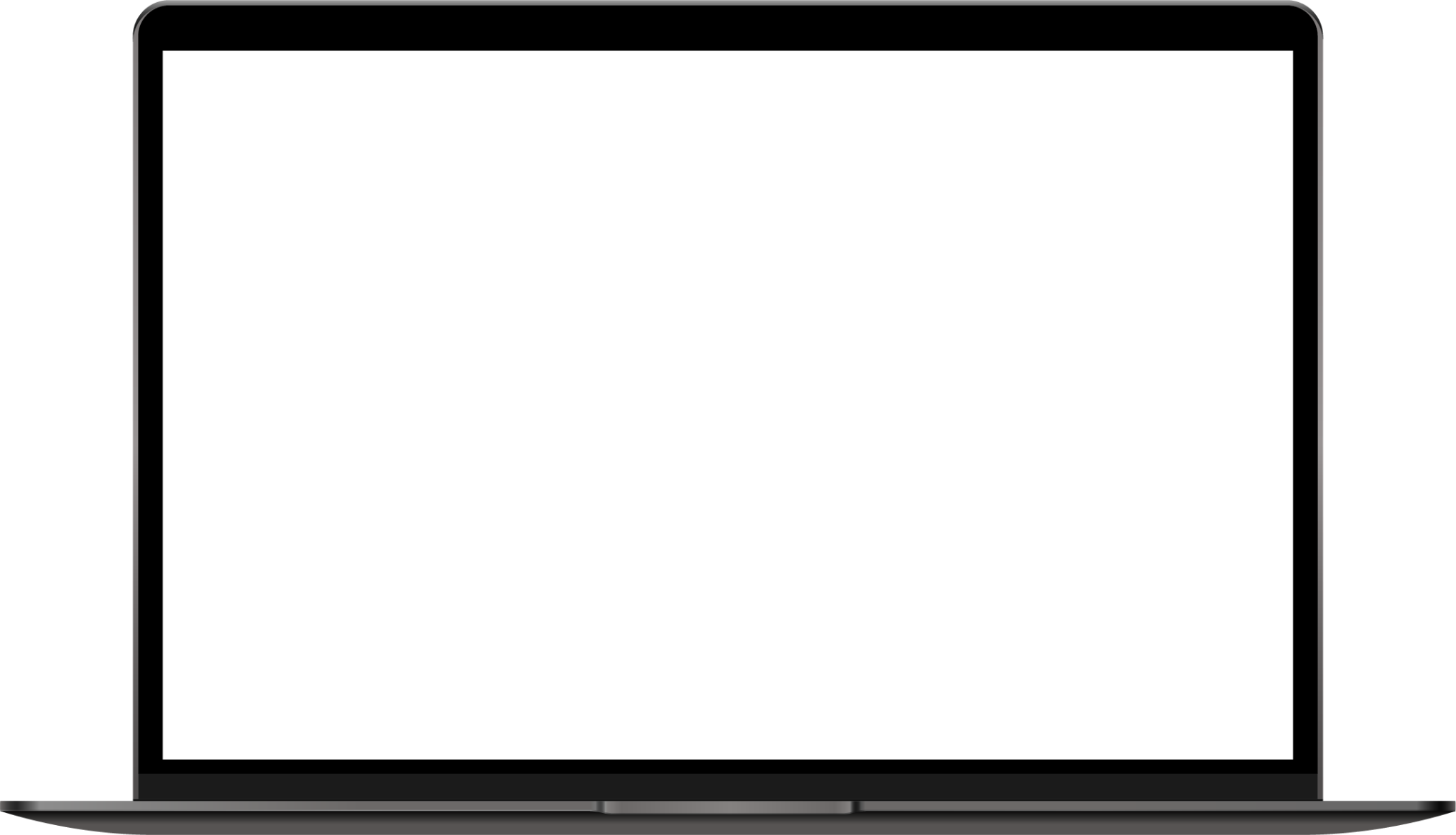 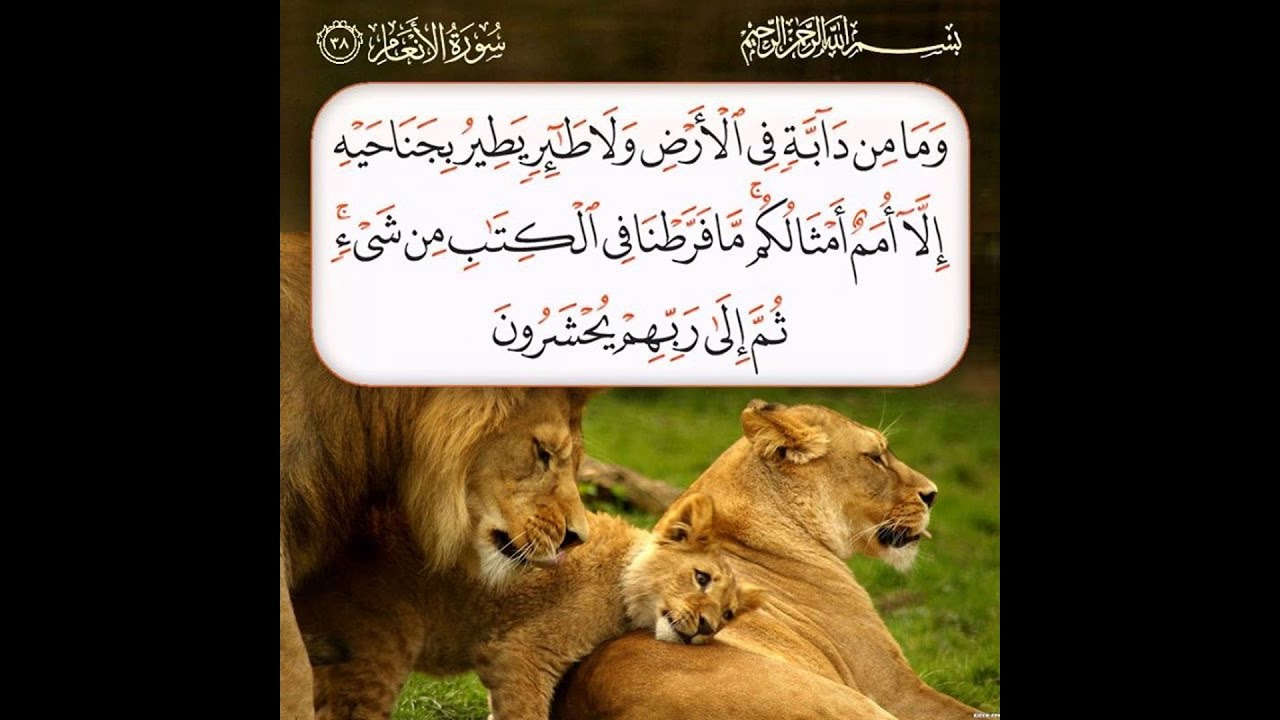 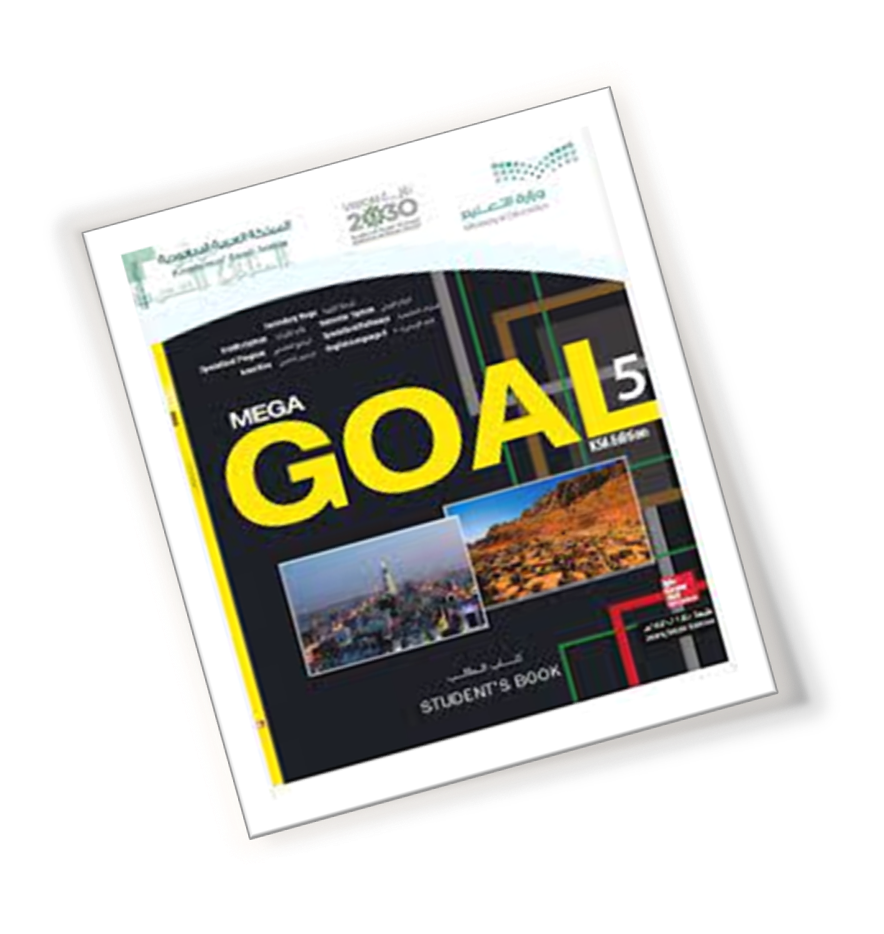 Homework
Page (  5   ) , exercise (  i )
Thanks!
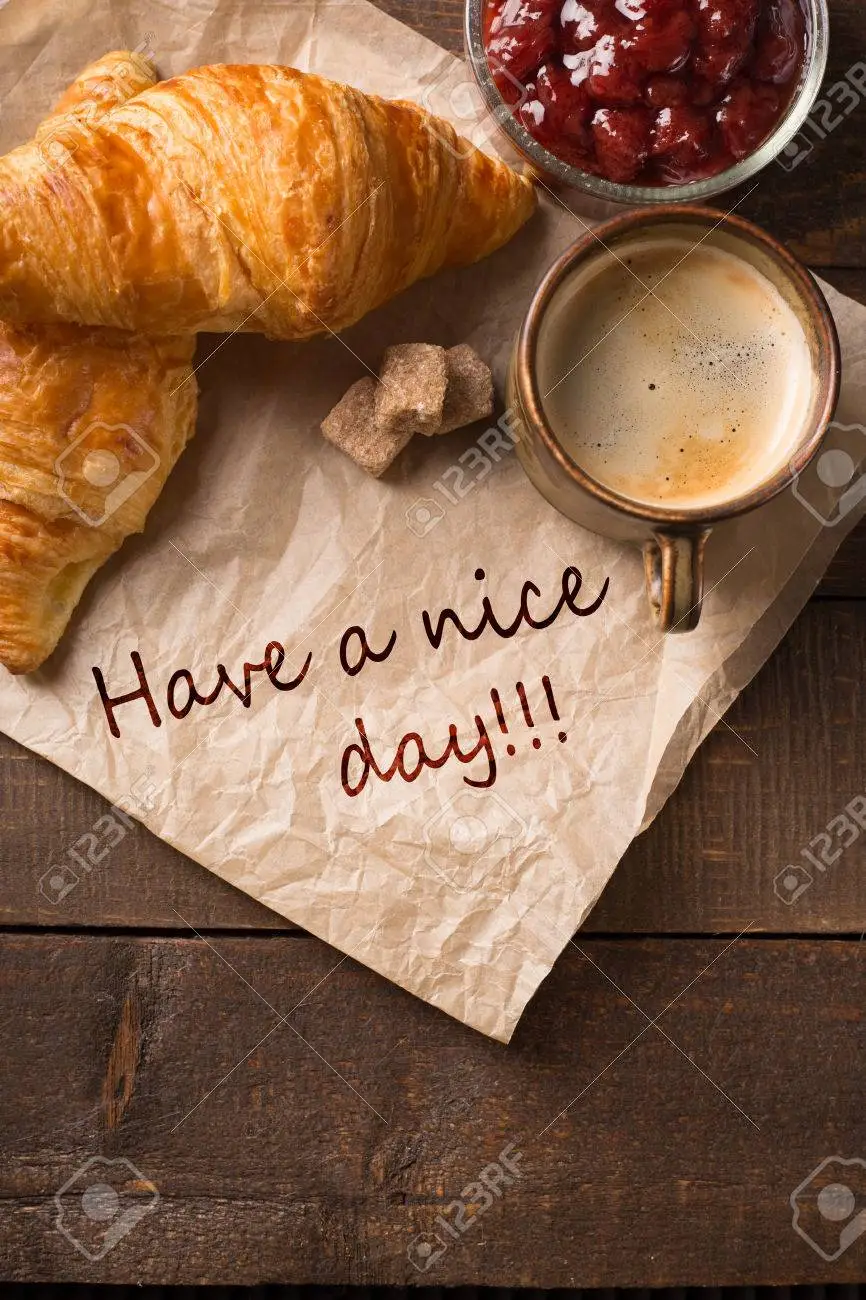